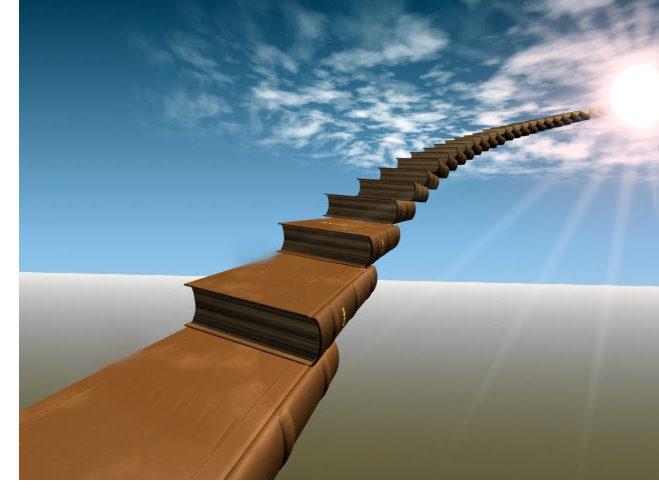 Профильная смена
«Путь К Олимпу»
МБОУ гимназия 
№ 4
г.Пятигорск
июнь 2011г.
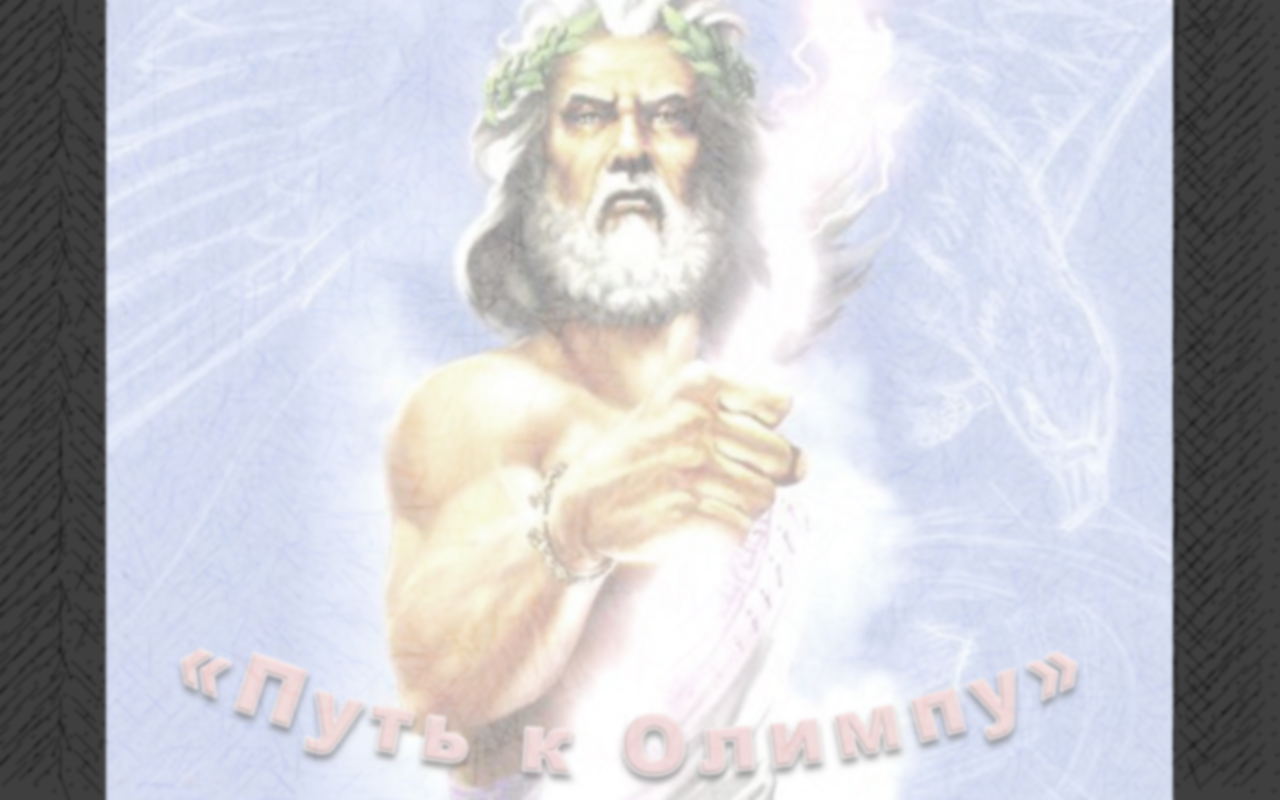 Цель программы:
Самоактуализация учащихся для установления корреляции между способностями ребенка и его интеллектуальными и академическими достижениями.
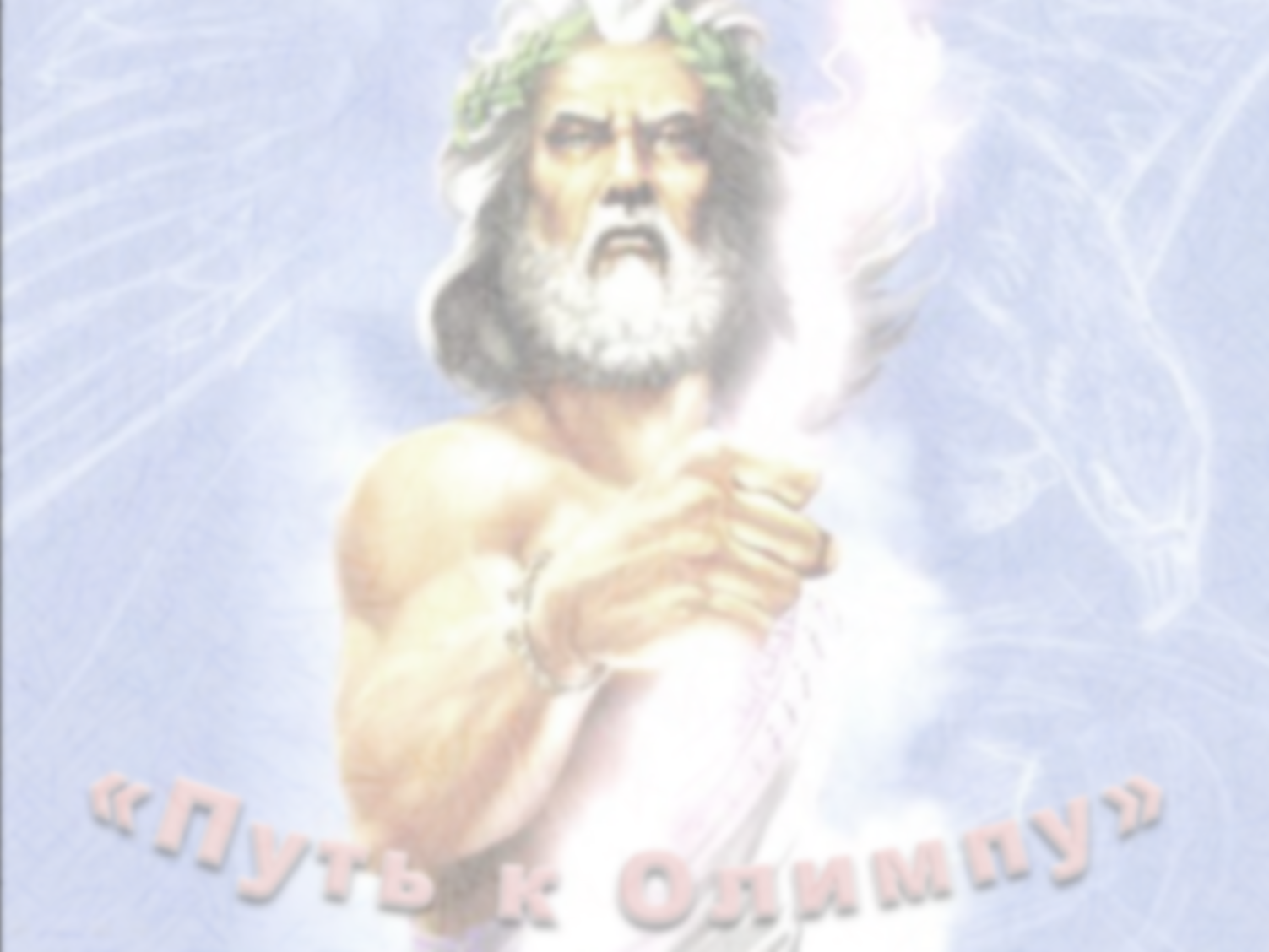 задачи:
1) развитие познавательной потребности учащихся;
2) формирование навыков исследовательской 
     деятельности;
3) практическое использование приемов научно-
    исследовательского подхода к решению задач;
4) повышение внутренней мотивации способных 
    детей;
5) удовлетворение потребности в сложной 
    умственной деятельности;
6) реализация права одаренного ребенка на 
    самостоятельную организацию своей 
    деятельности;
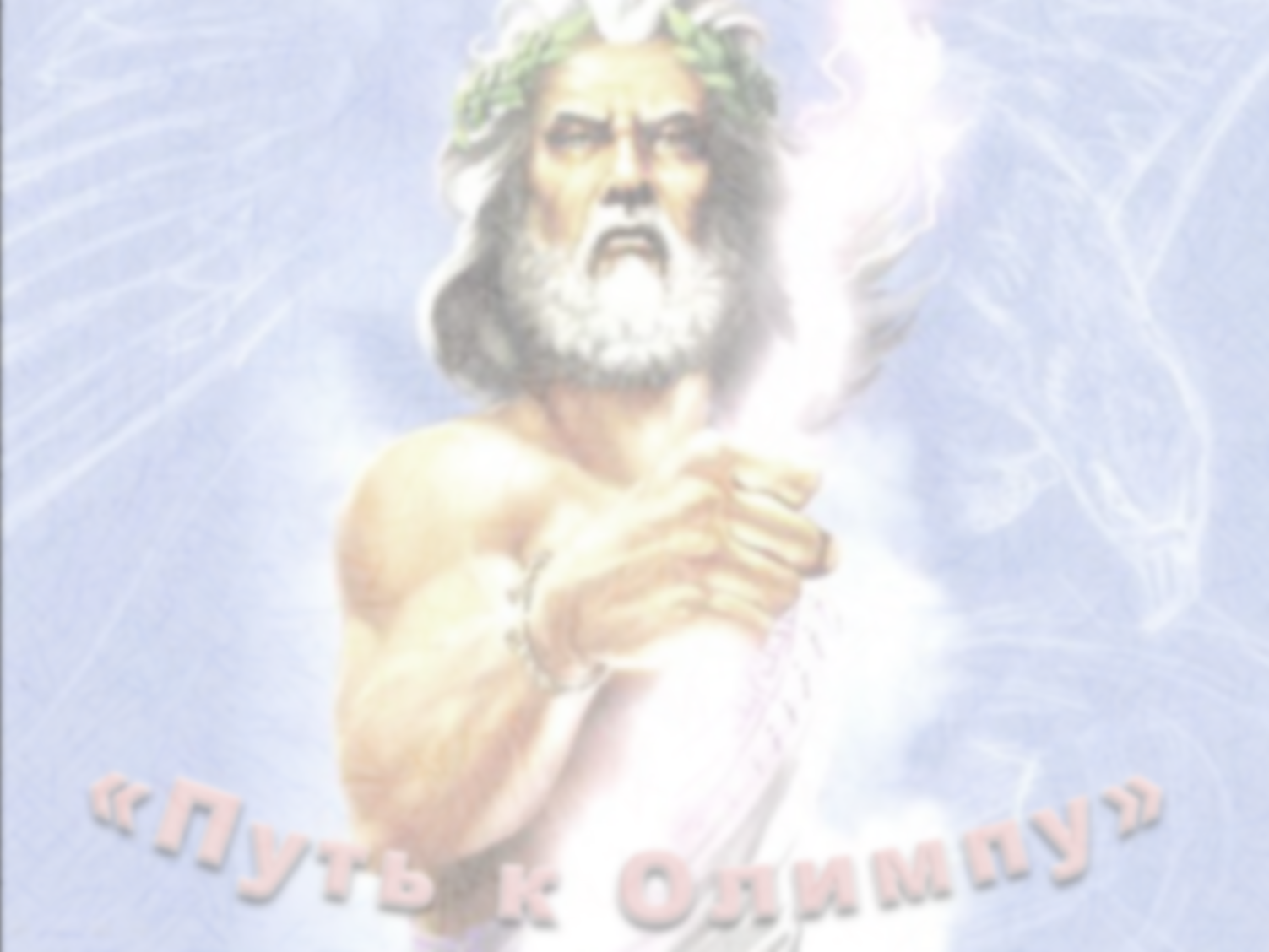 задачи:
7) интеграция предметных знаний учащихся в области 
    естествознания;

8) социализация учащихся;

9) экологическое воспитание, формирование навыков
    здорового образа жизни;

10) профессиональная ориентация для последующего
     профильного обучения;

11) знакомство с последними научными
     достижениями в области естествознания.
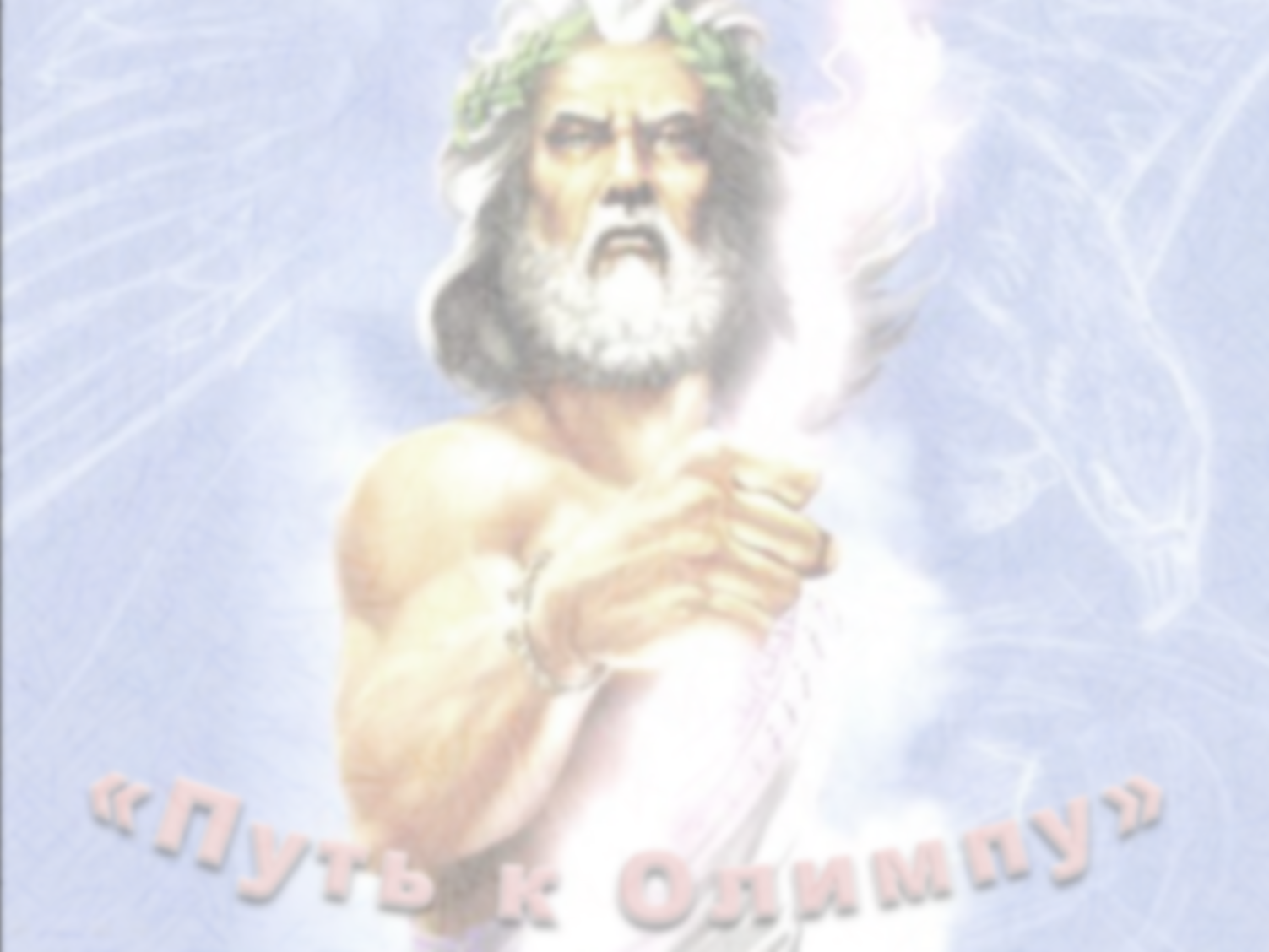 В тридевятом царстве, тридесятом государстве в безграничном волшебном фиолетовом море Информационно-коммуникационных технологий,
в спокойном зеленом окружении садов Экологии, в мире, тесном обогащающем сотрудничестве и взаимном плодотворном обмене жили – были четыре сестры:
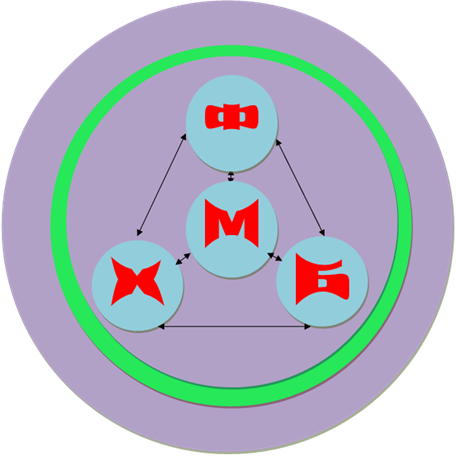 Математика, Физика, Химия и Биология…
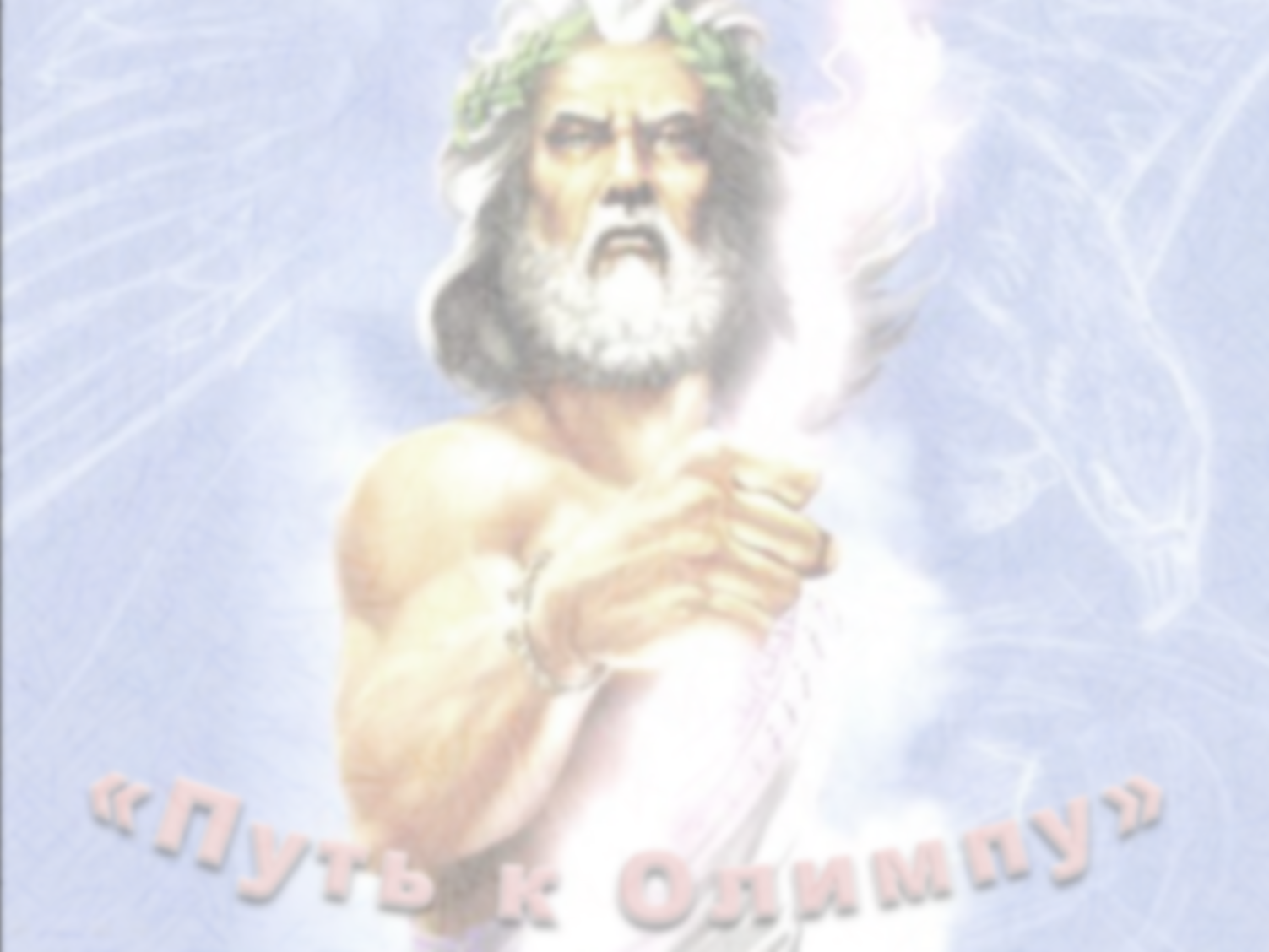 У каждого уникального человека (а все мы - уникальны) свой путь к Олимпу.
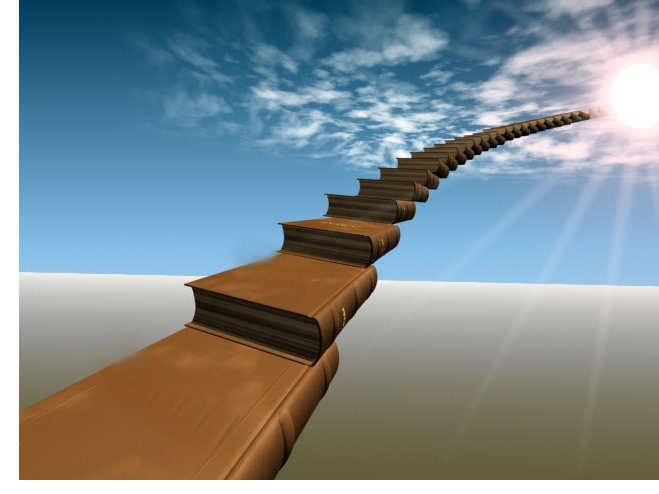 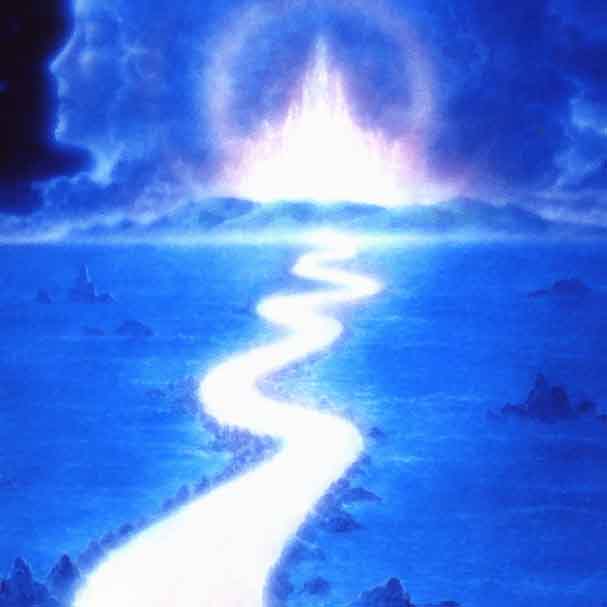 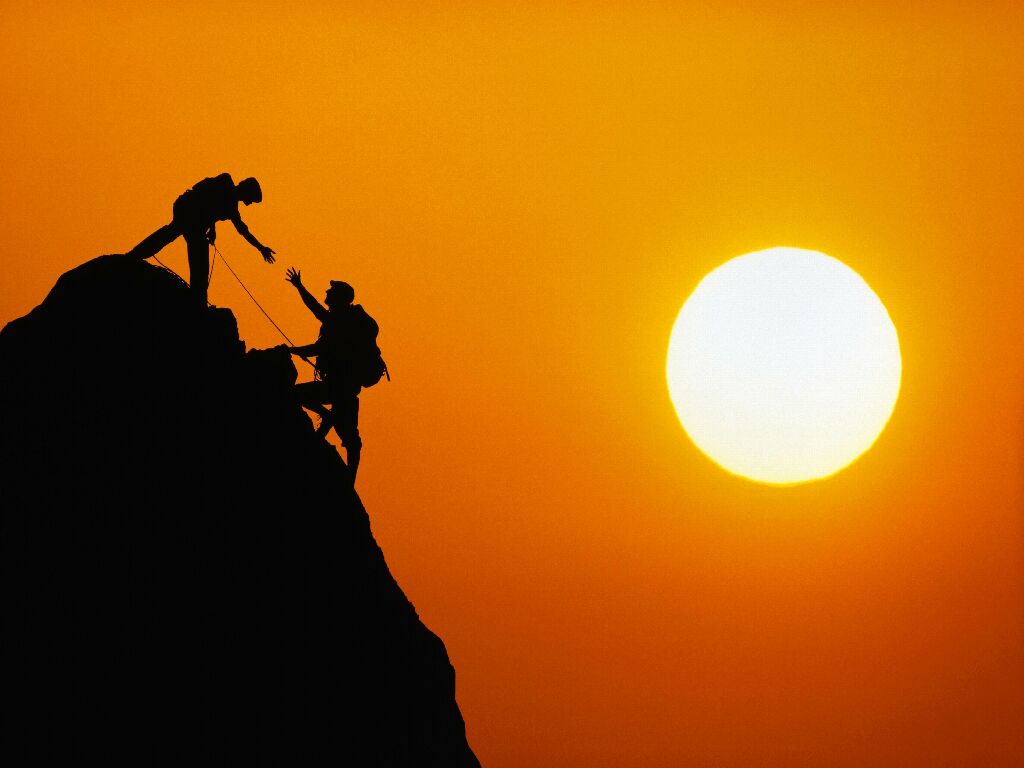 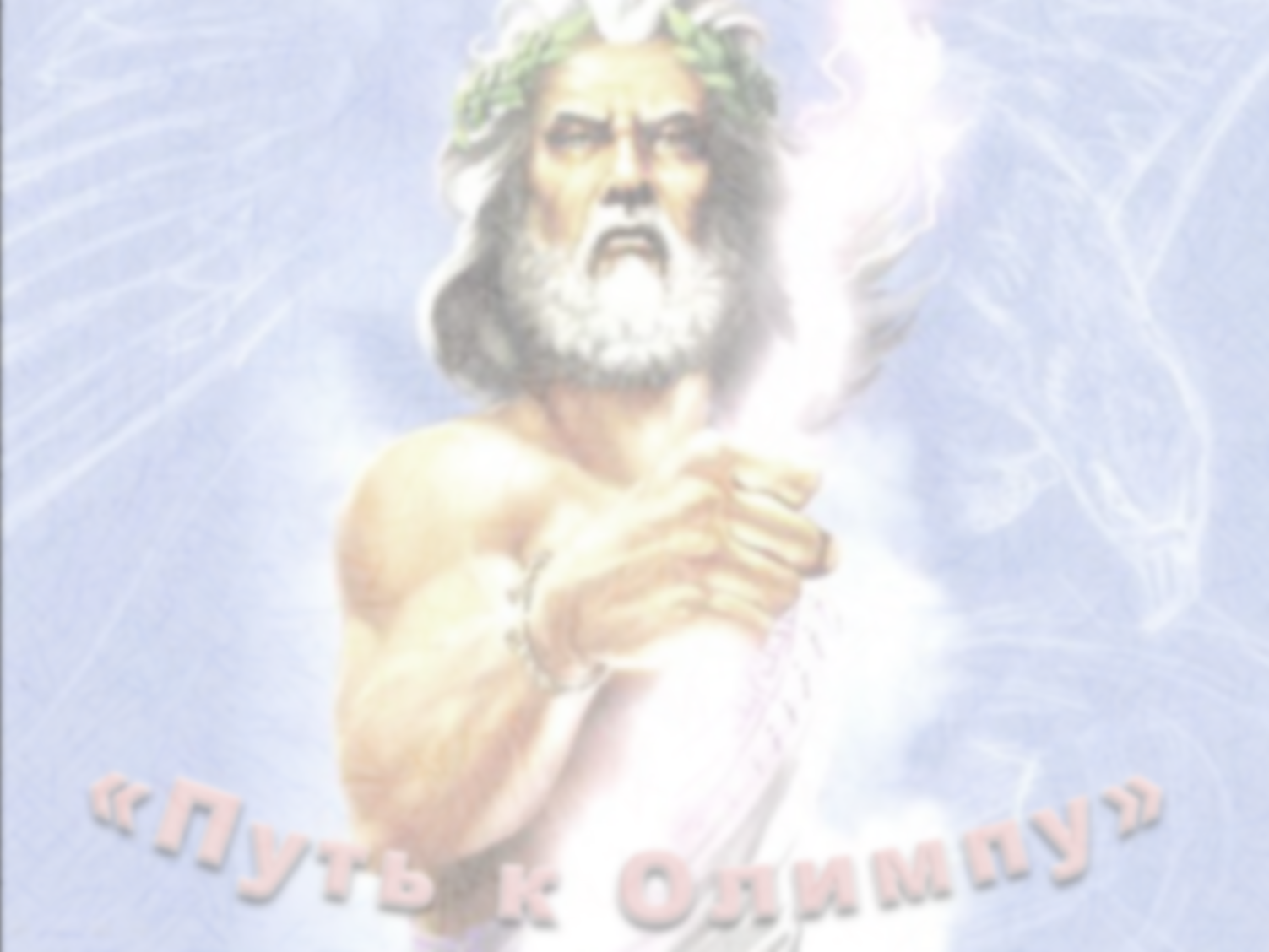 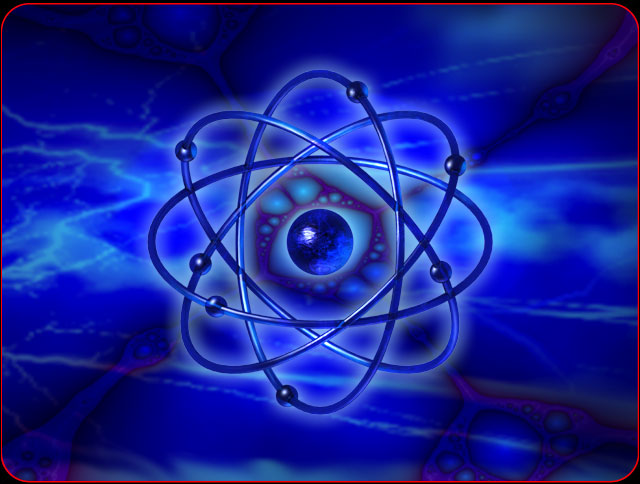 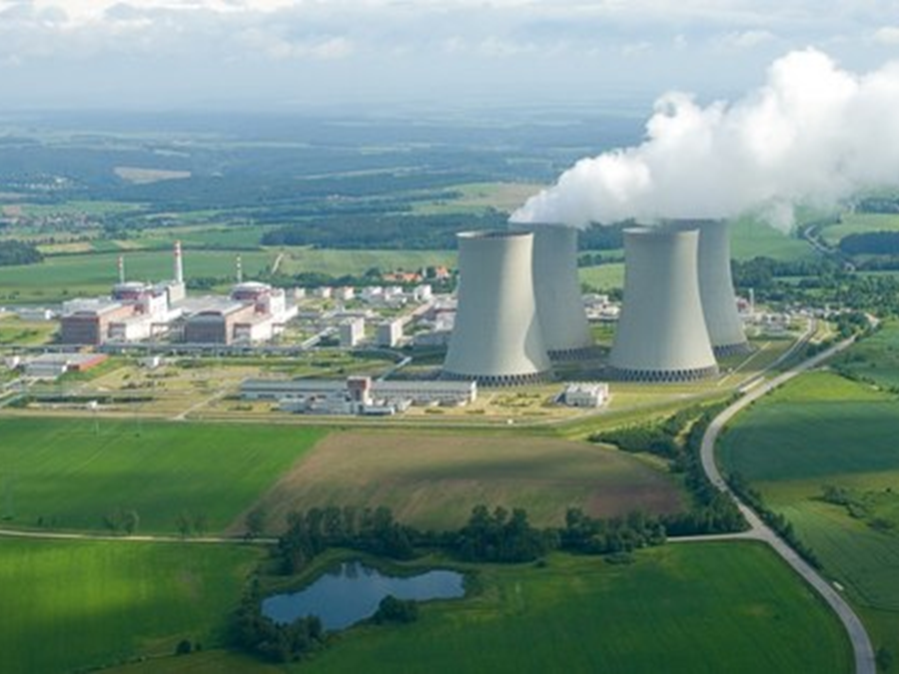 Тема
«Перспективы развития атомной энергетики».
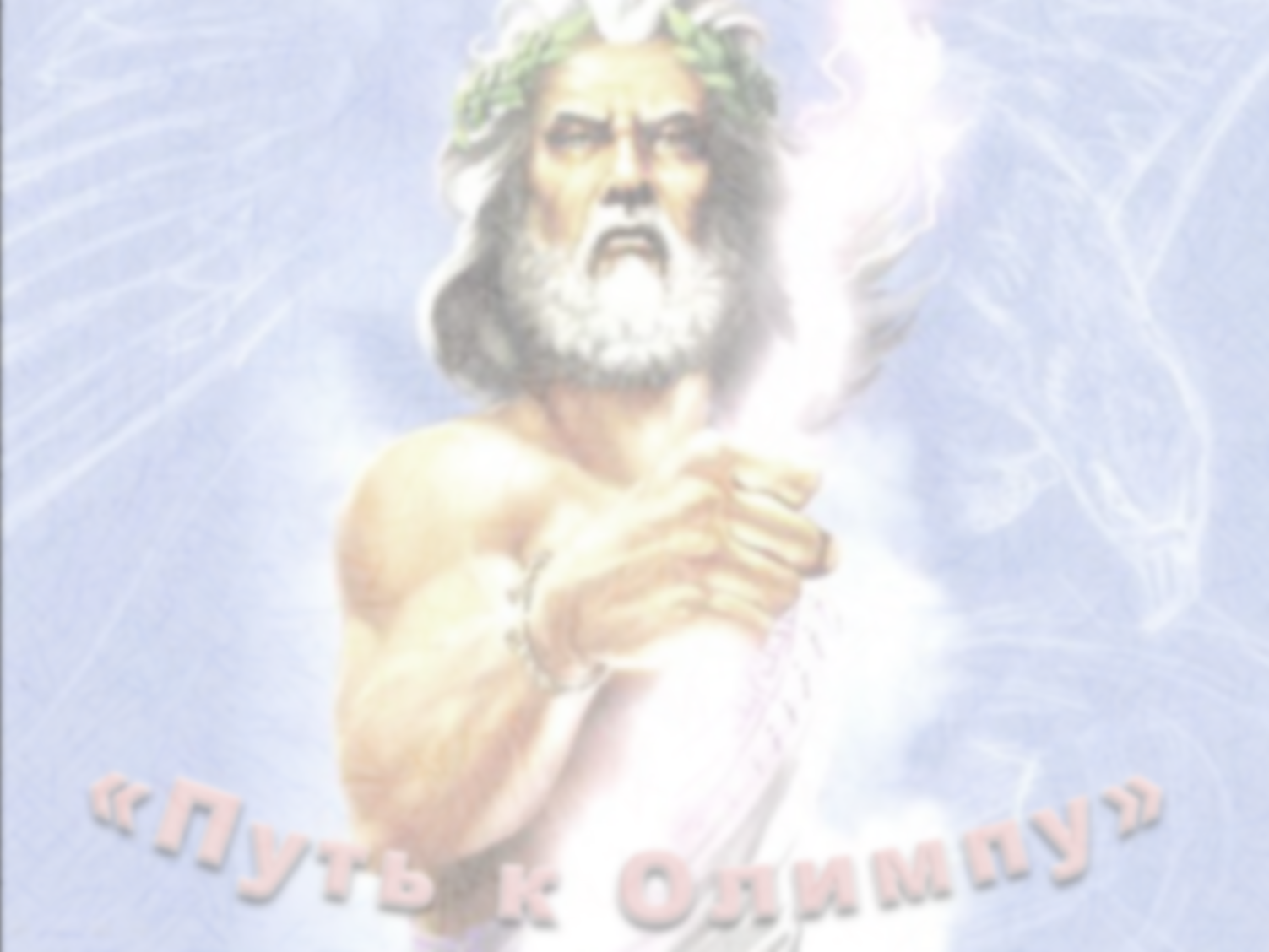 СХЕМА ВЗАИМОДЕЙСТВИЯ В РАЗВИТИИ ЦИВИЛИЗАЦИИ: «чистая наука», технический прогресс, военные разработки, качество жизни.
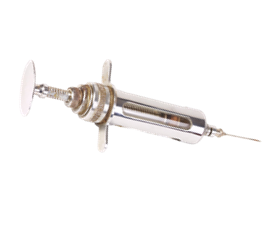 НАУКА
ТЕХНИЧЕСКИЙ    ПРОГРЕСС
ВОЕННЫЕ РАЗРАБОТКИ
КАЧЕСТВО ЖИЗНИ
Занятия по   теме «Математическое моделирование»
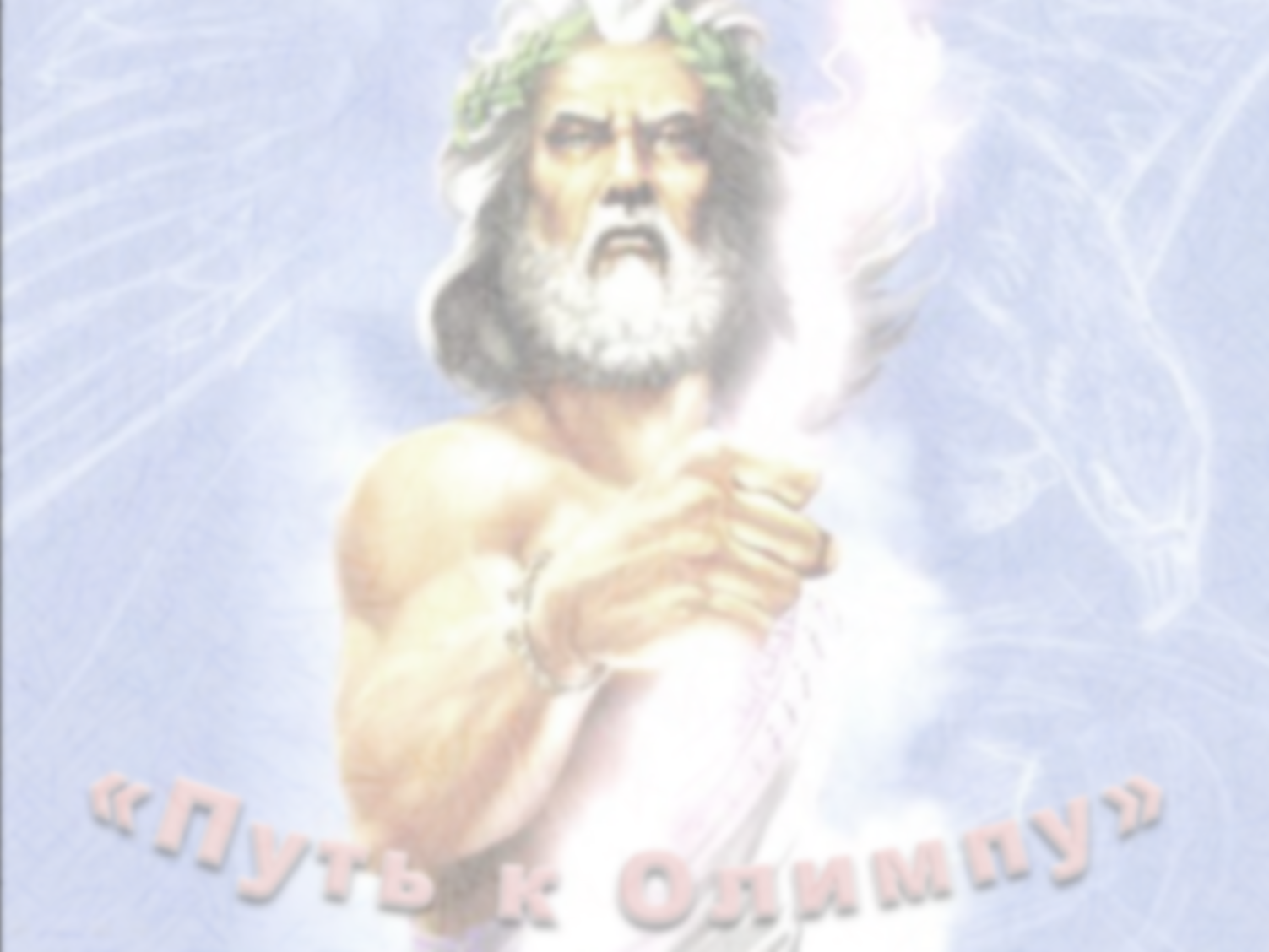 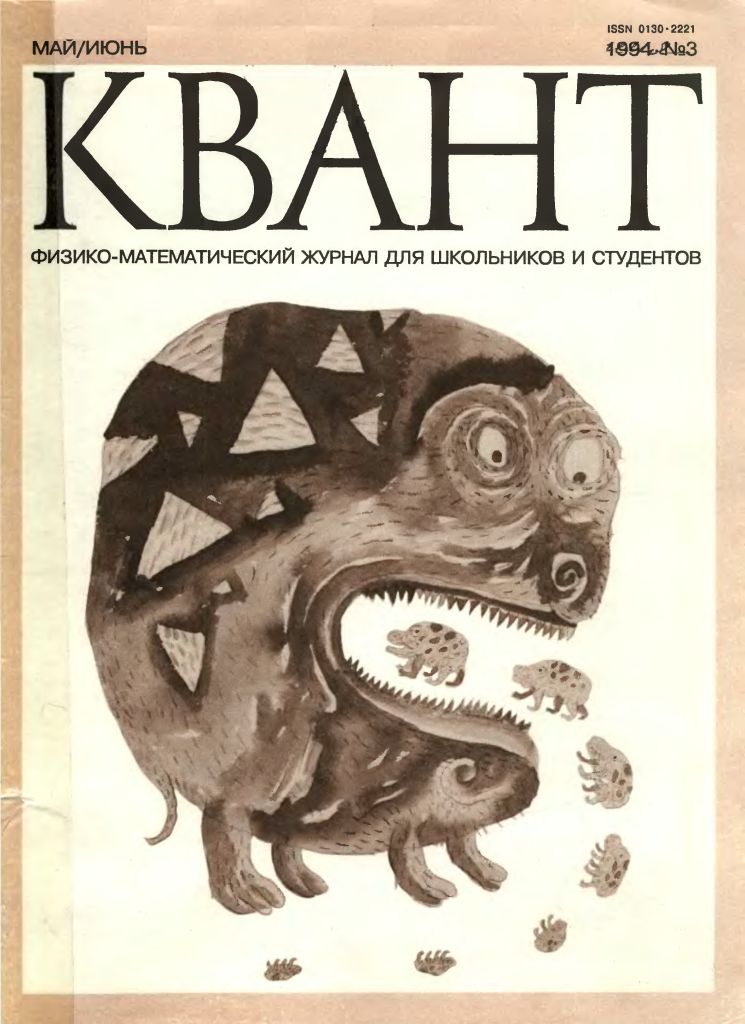 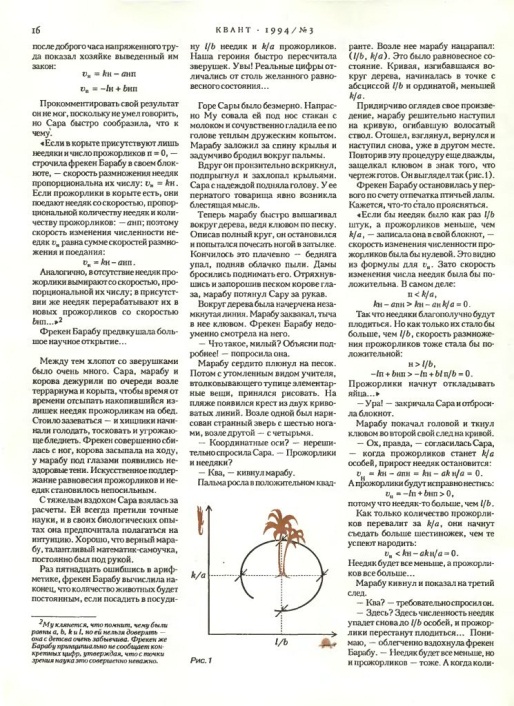 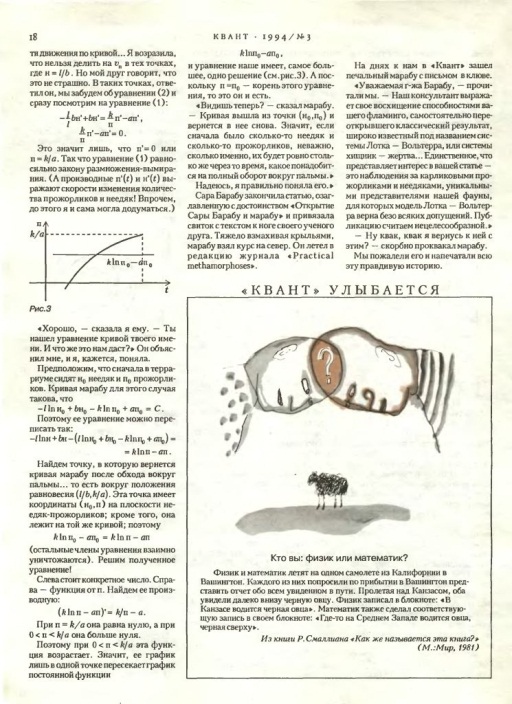 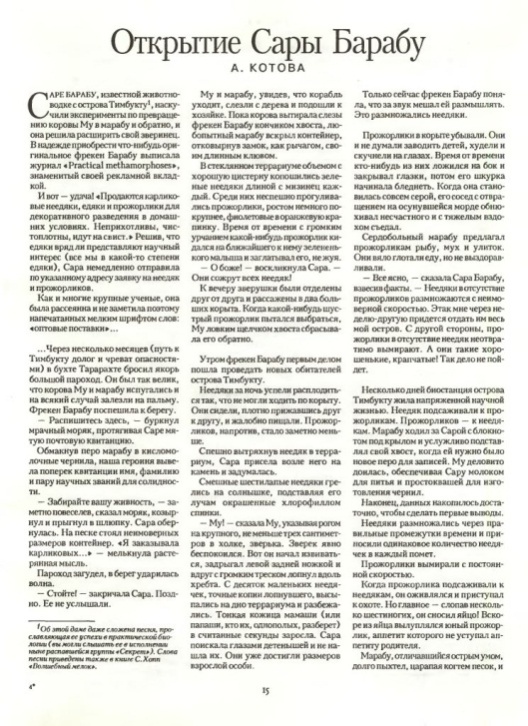 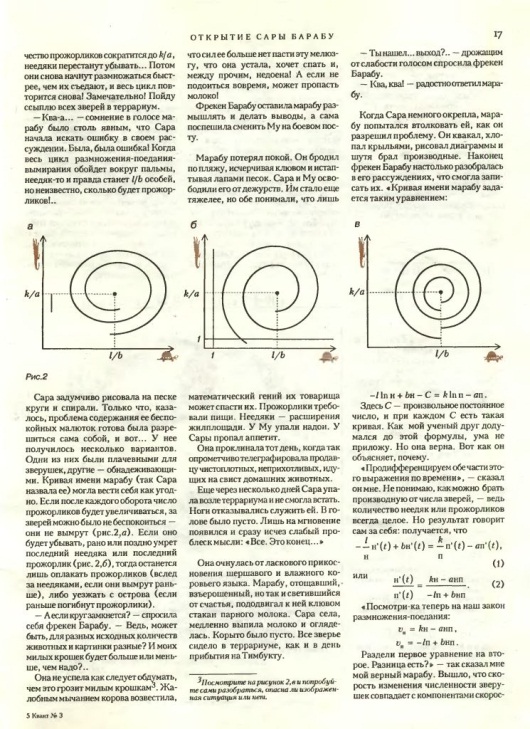 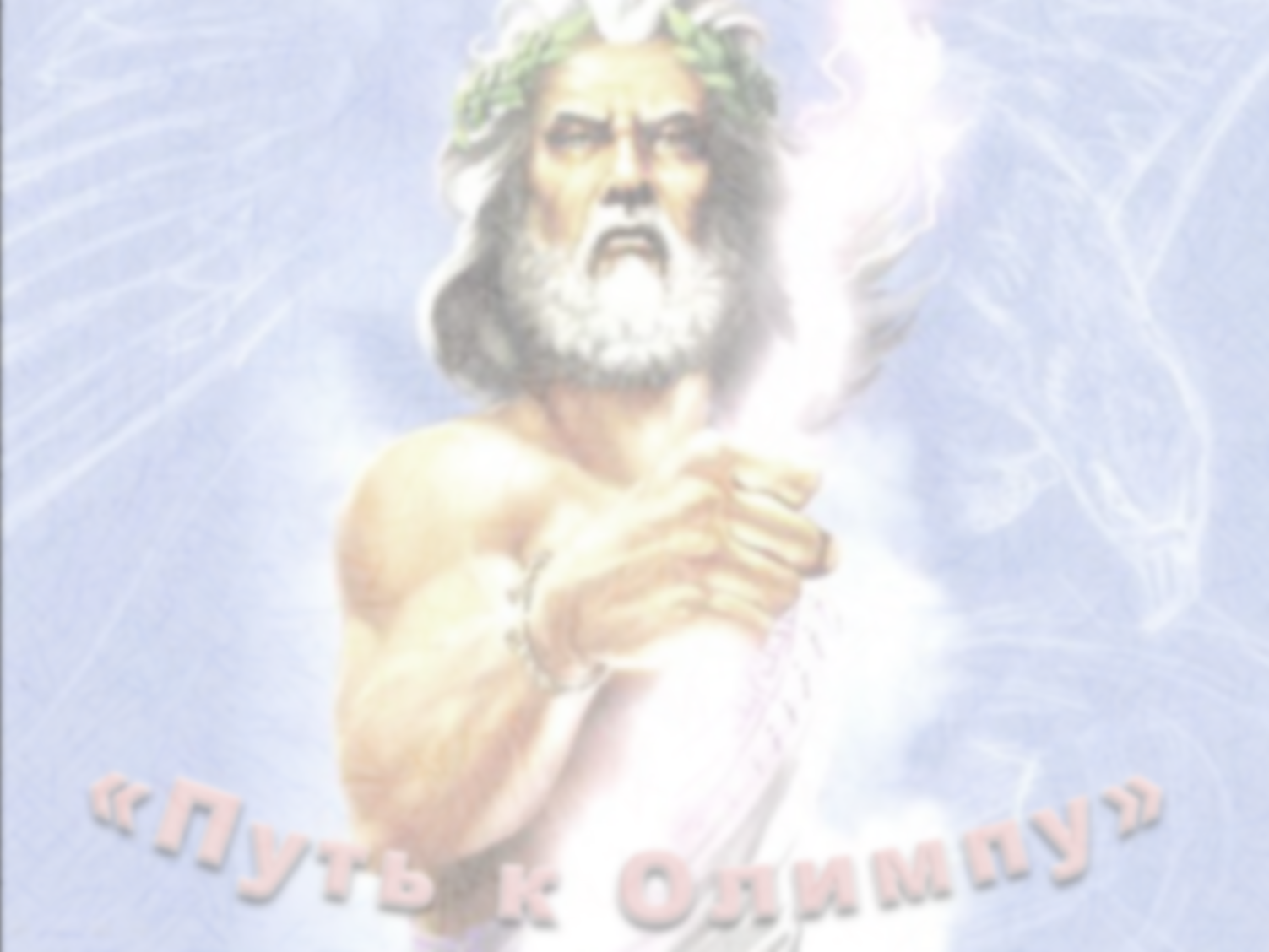 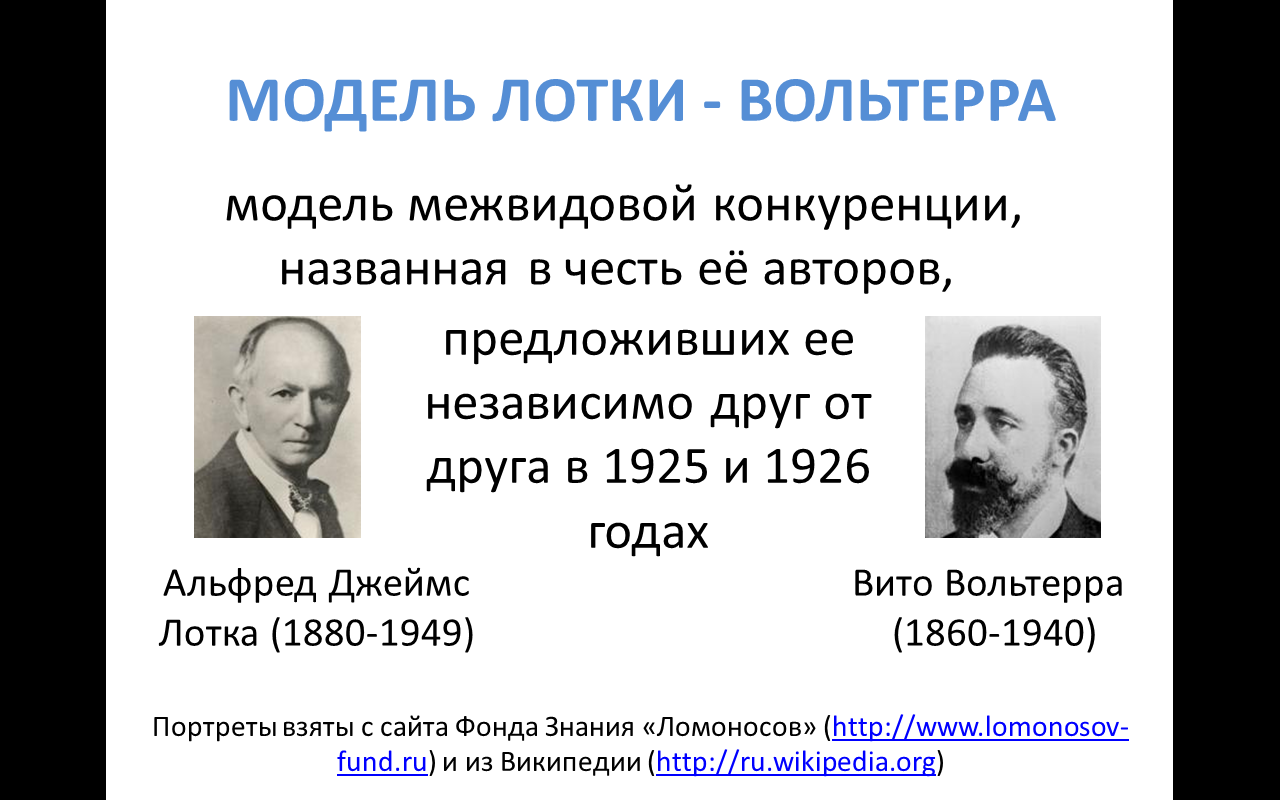 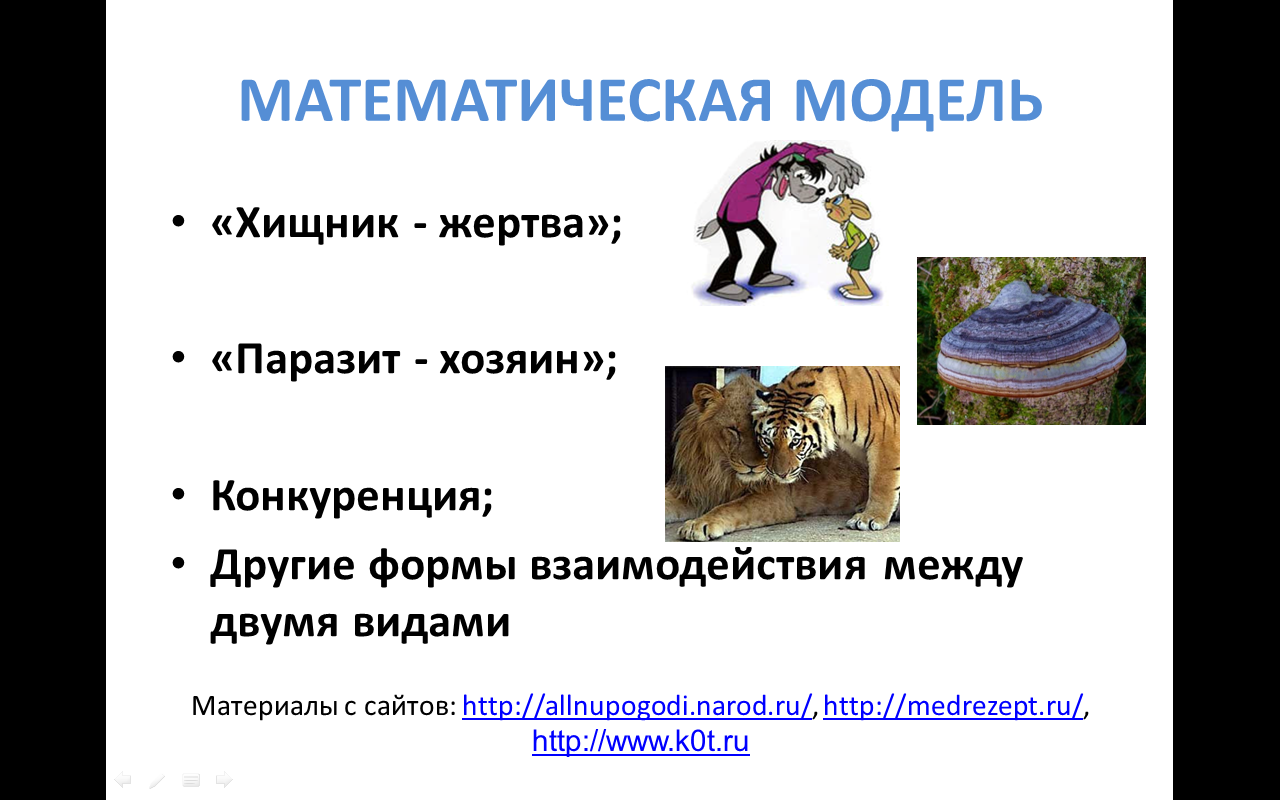 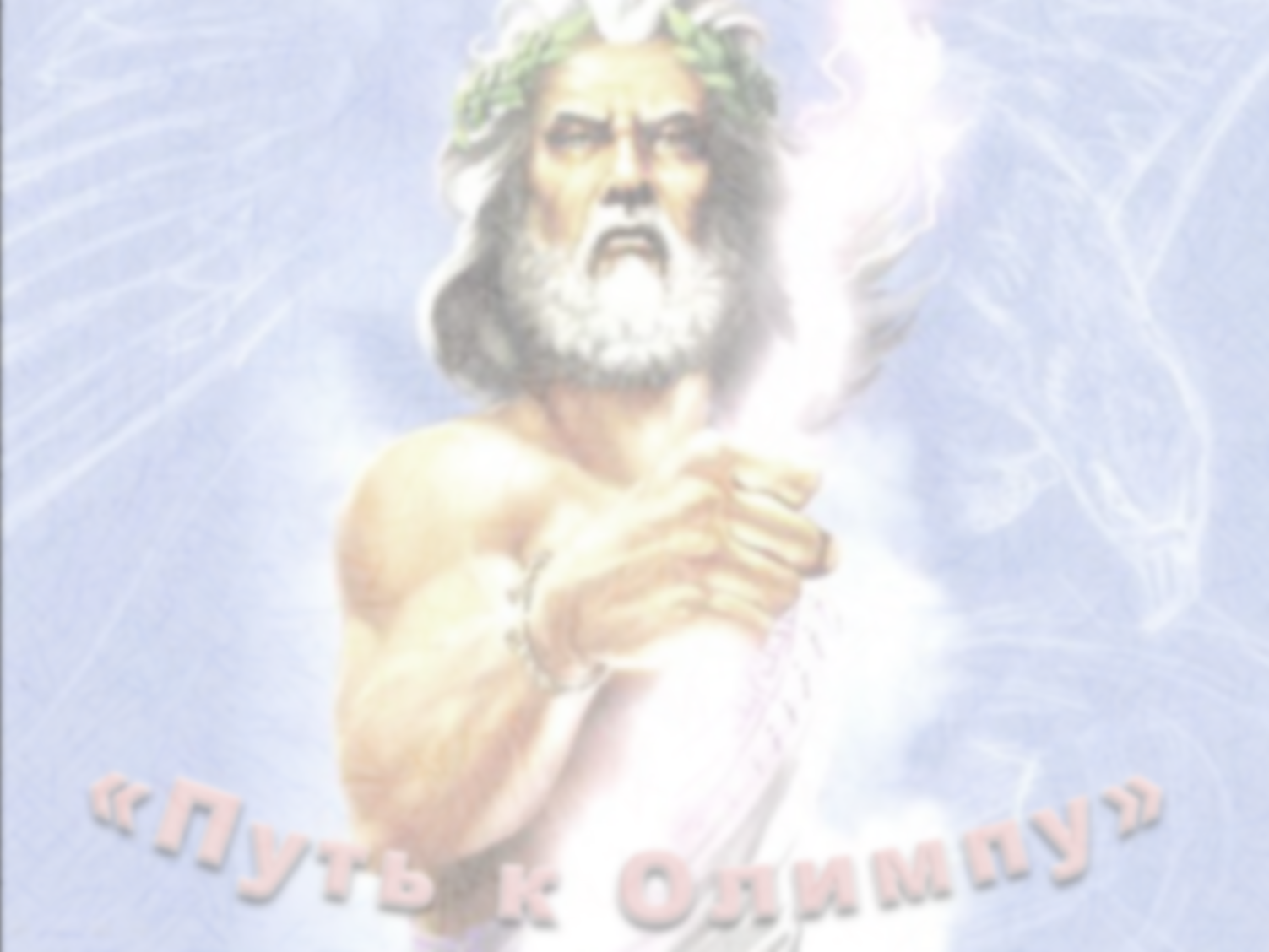 Практические работы на местности
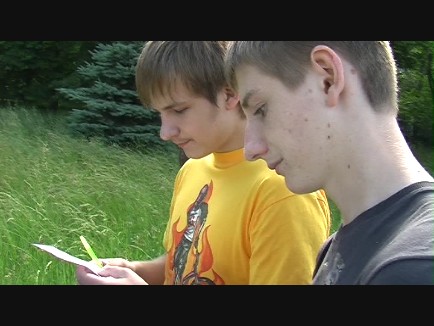 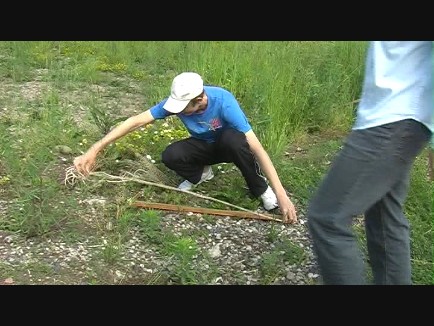 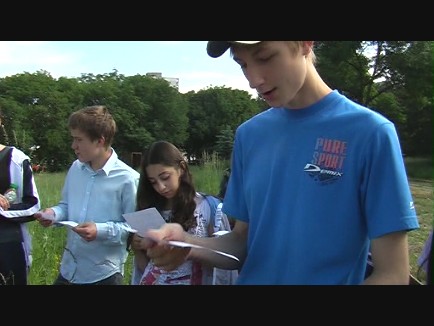 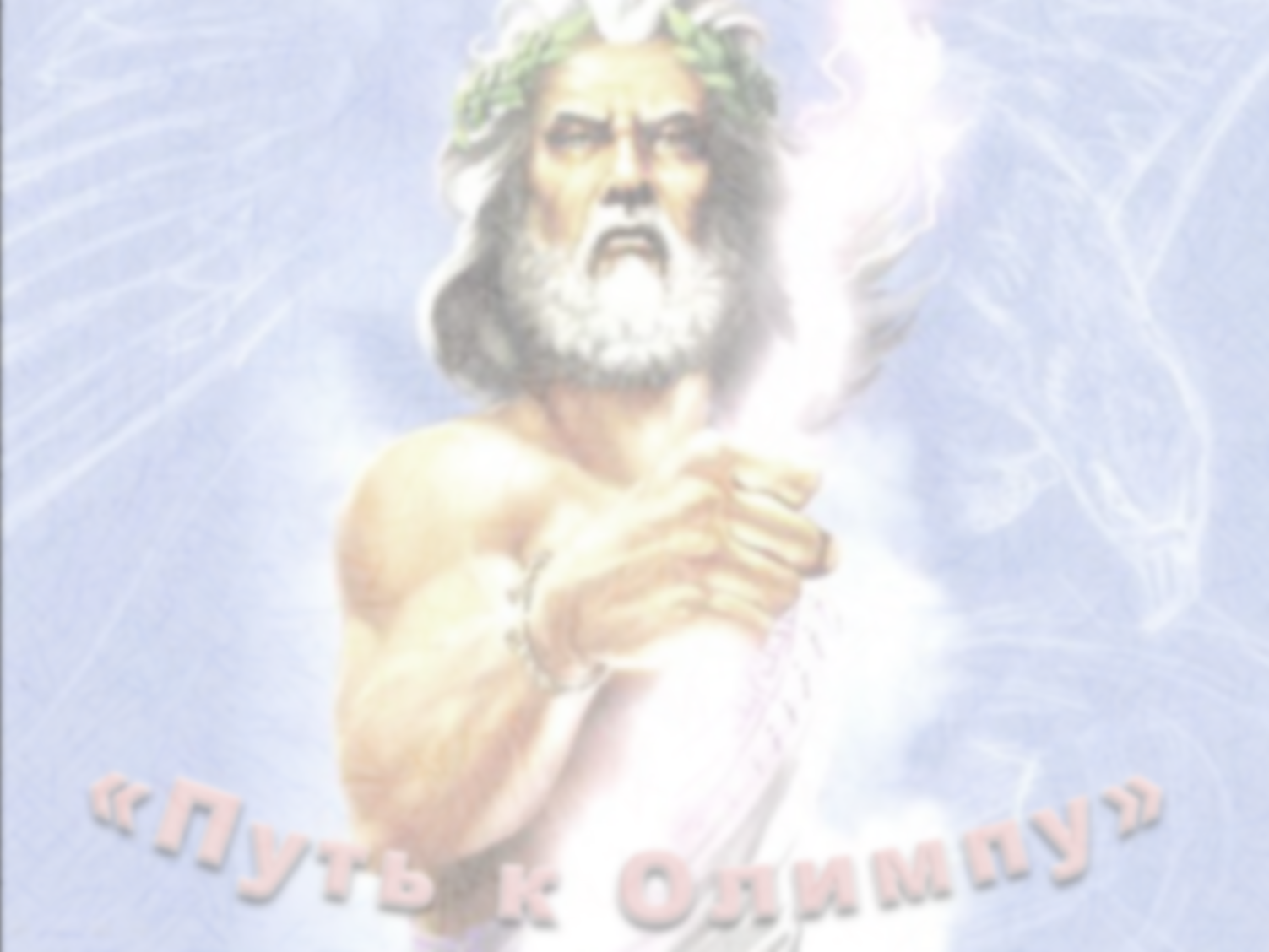 Практикум по химии
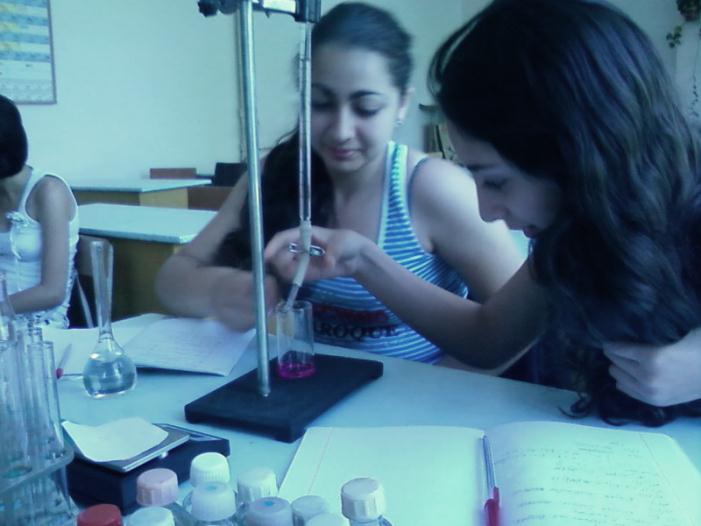 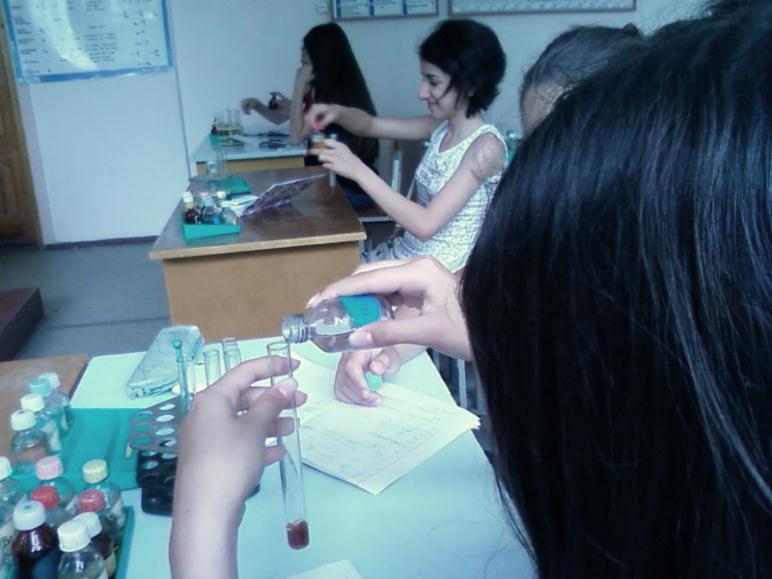 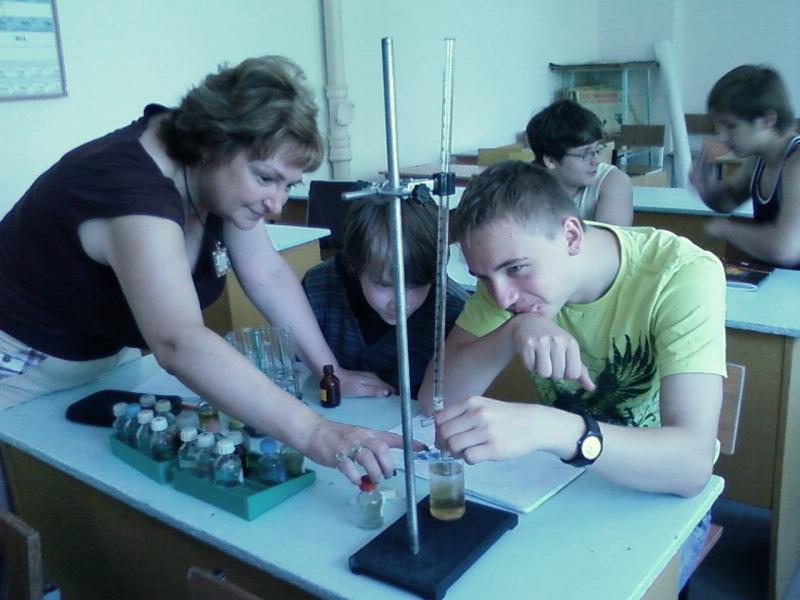 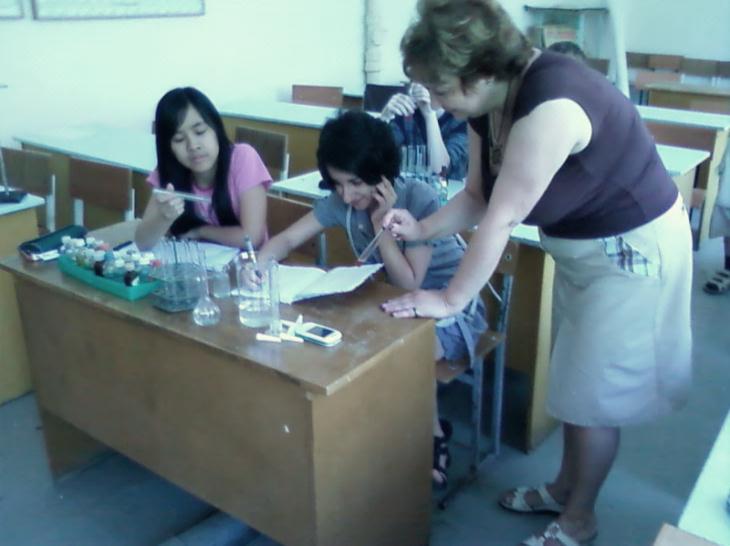 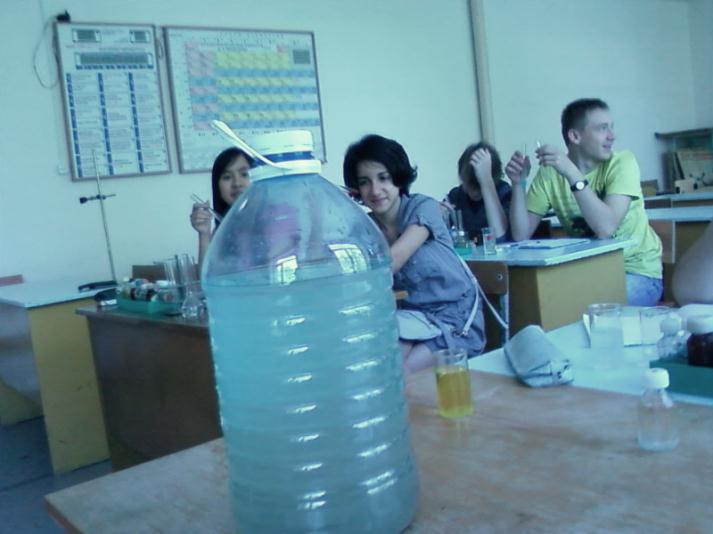 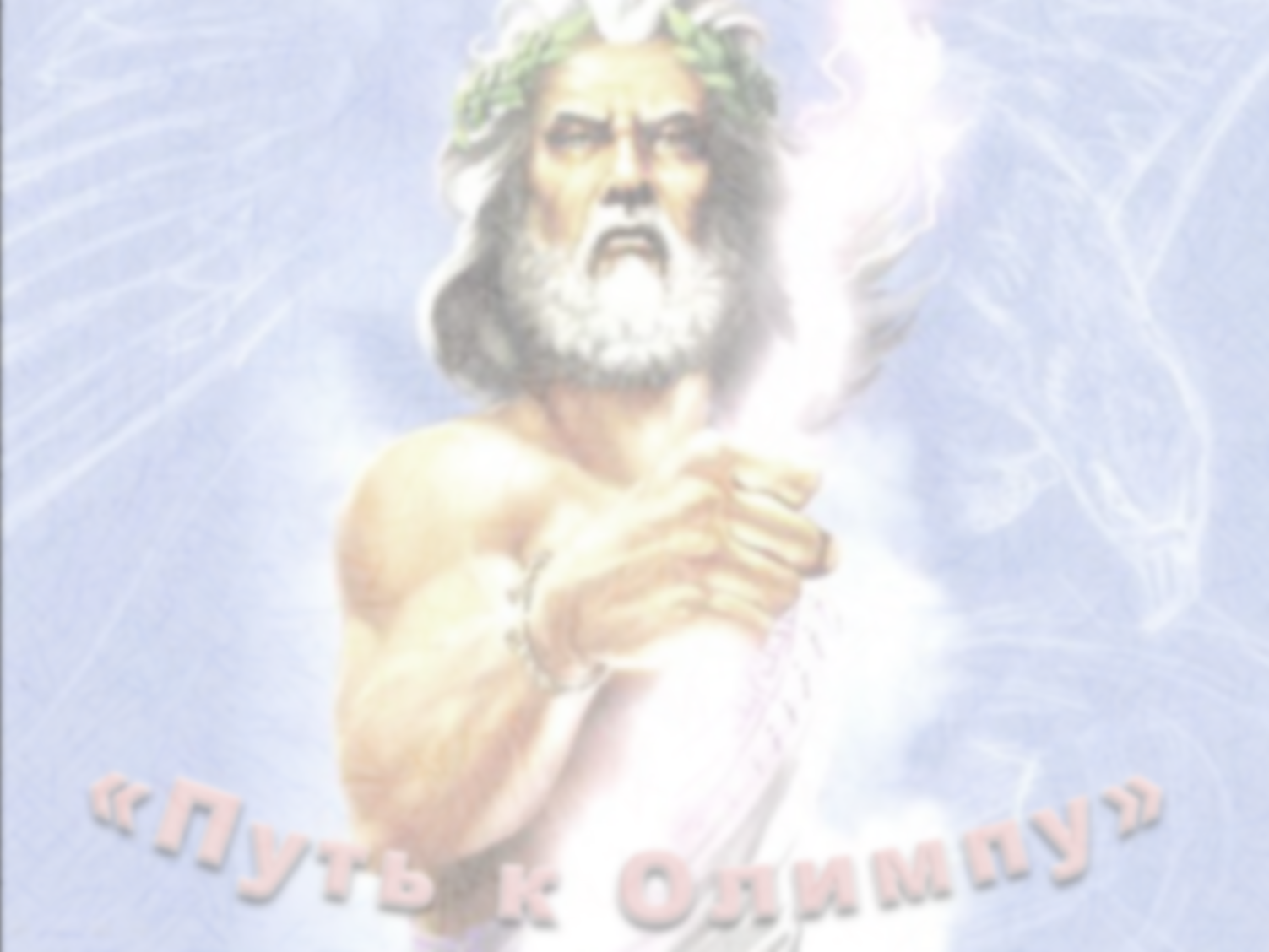 Работа с цифровой лабораторией L-микро
Практикум по физике и биологии
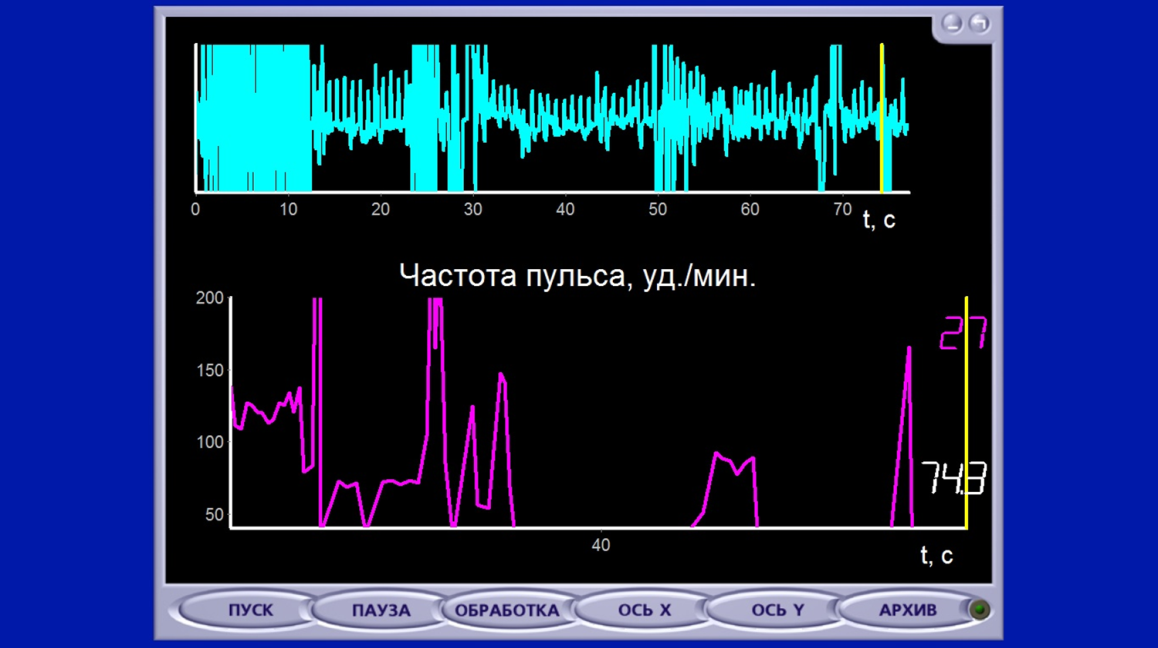 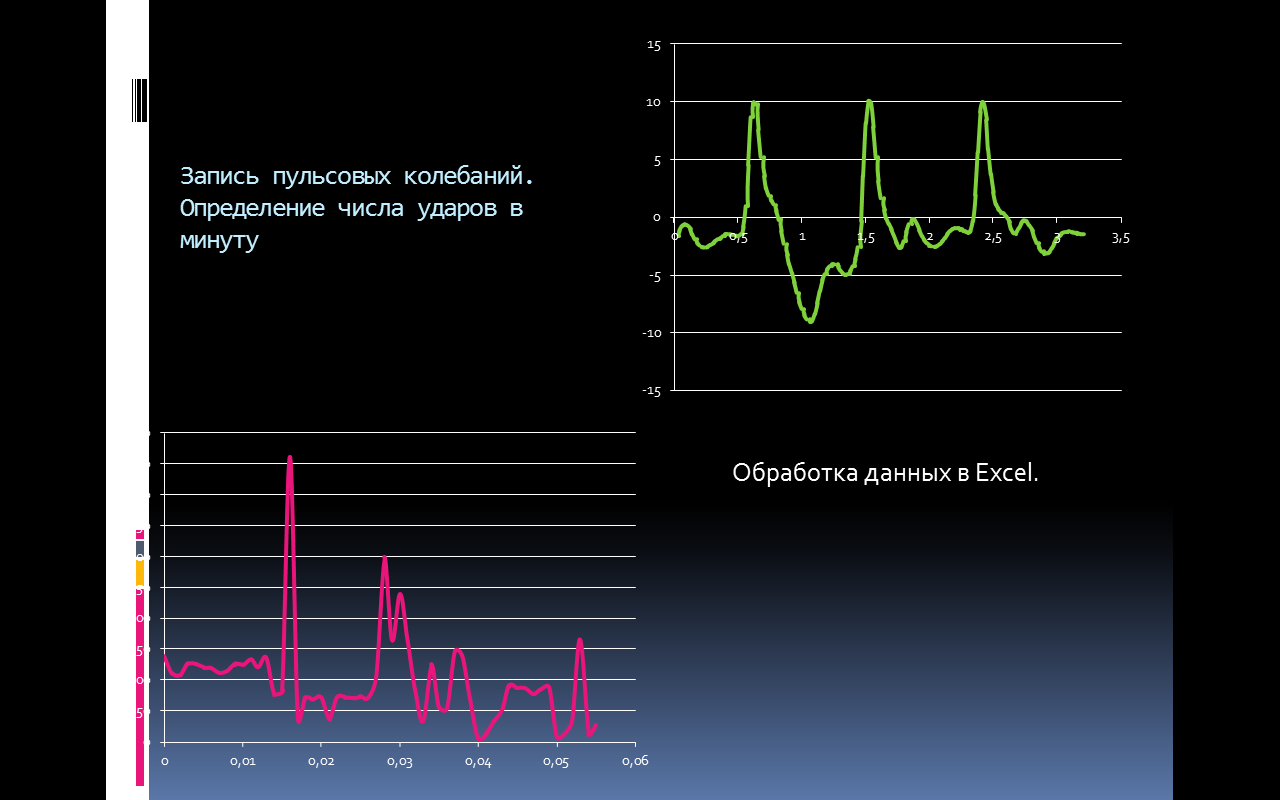 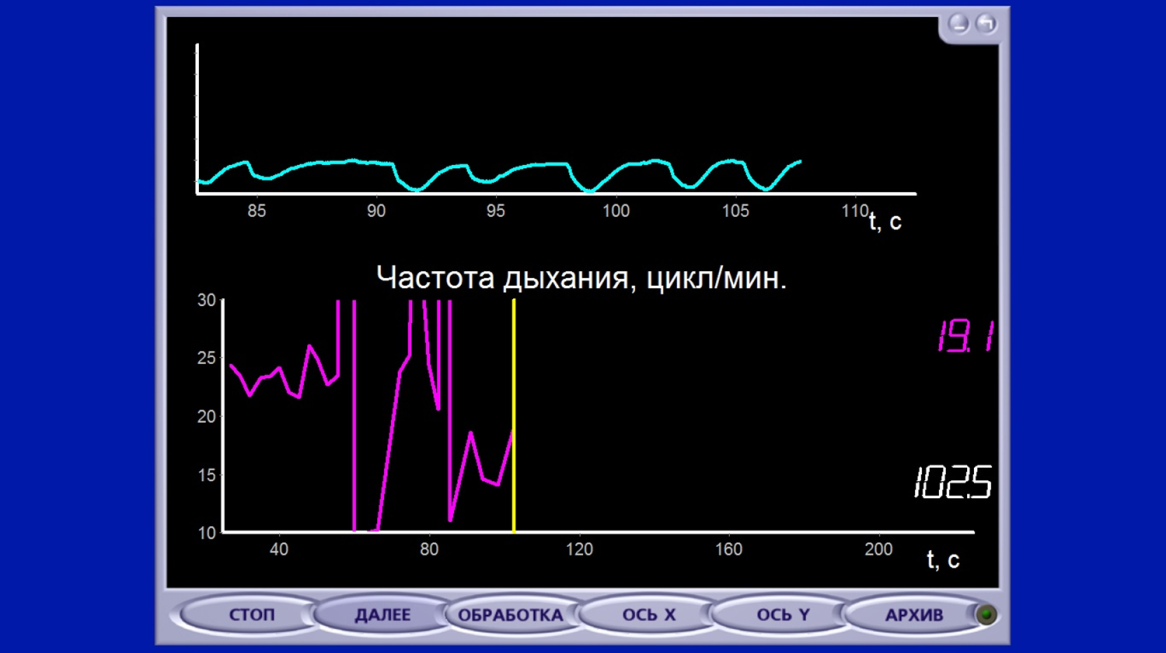 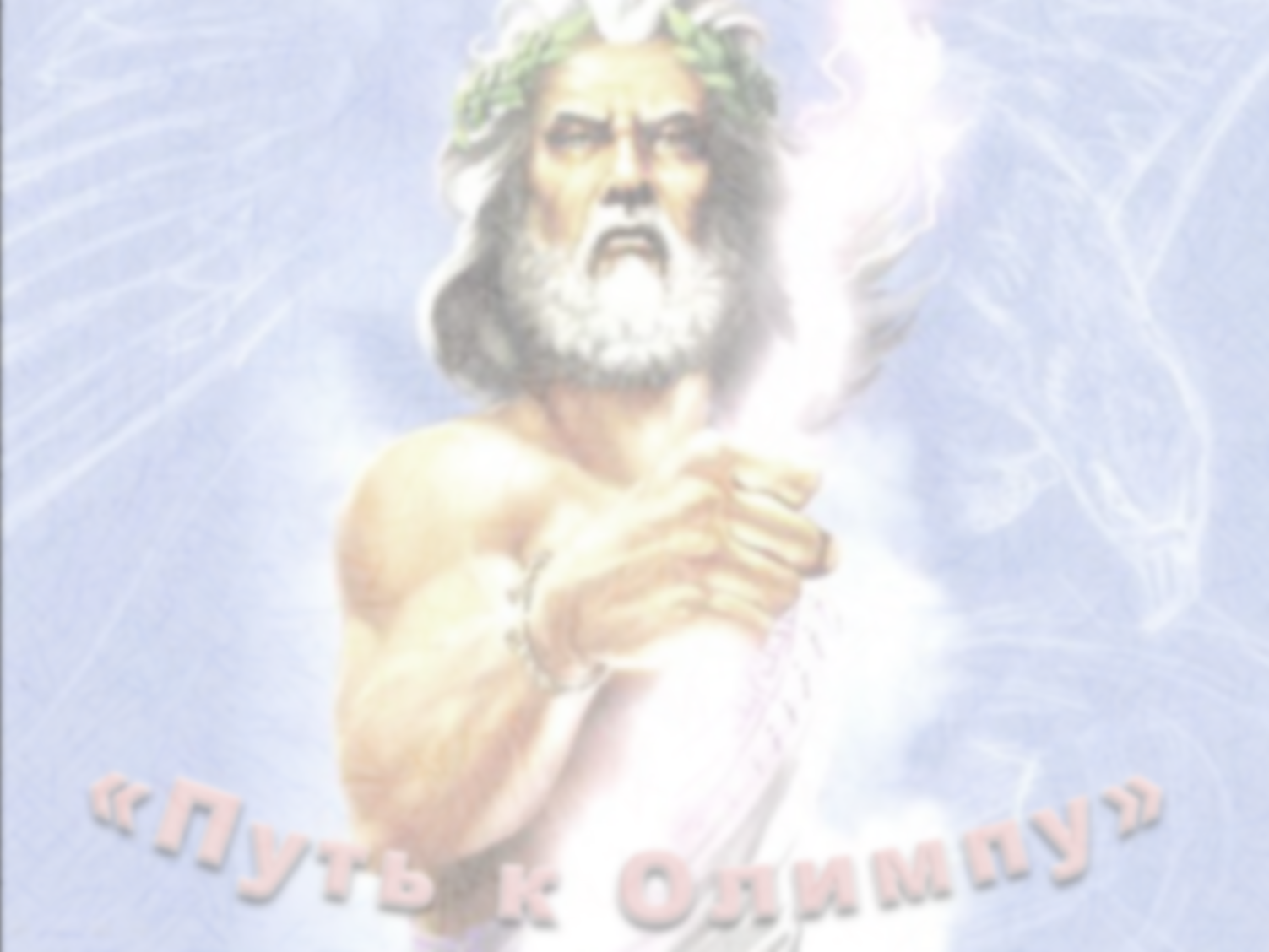 Работа с цифровой лабораторией L-микро
Практикум по физике и биологии
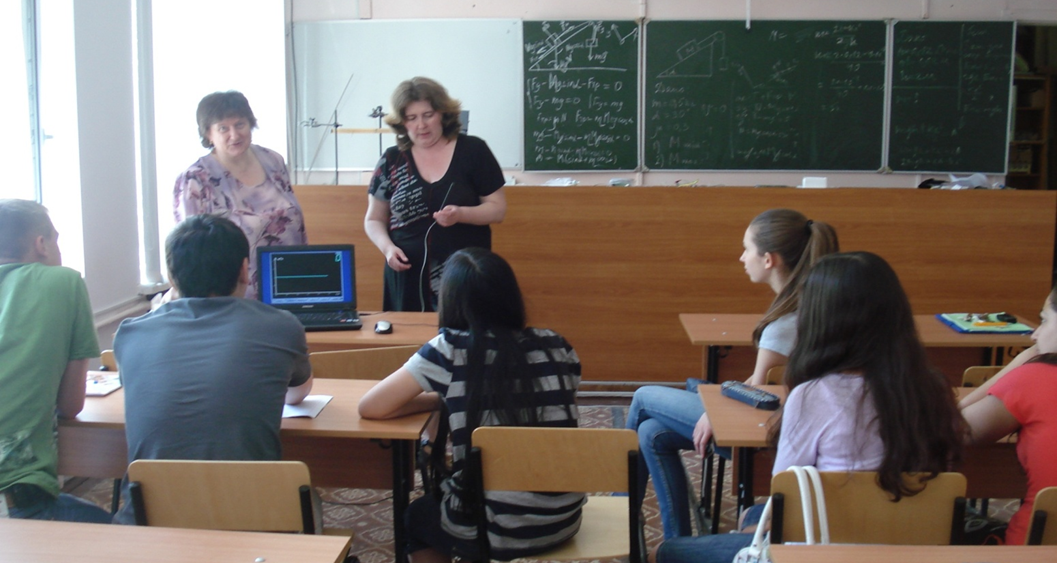 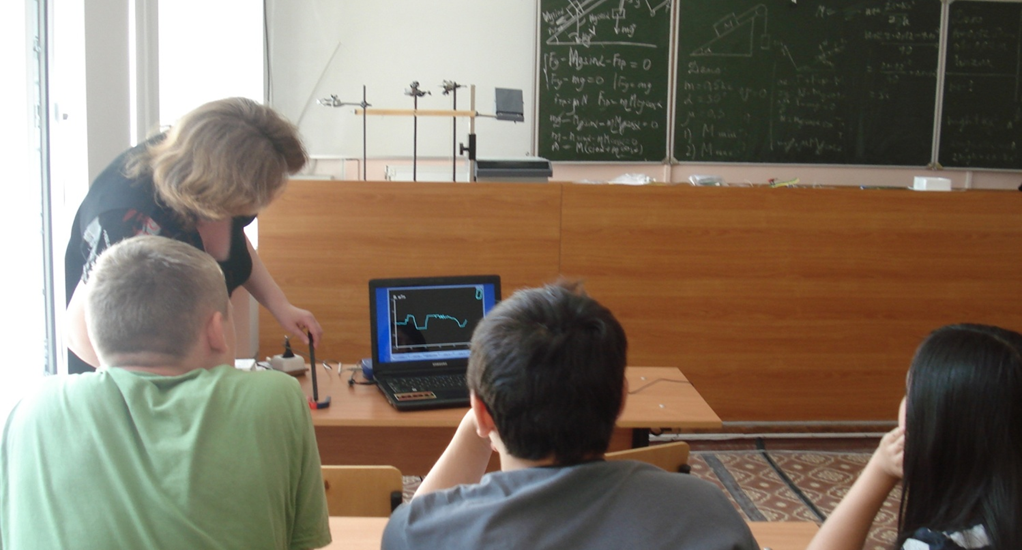 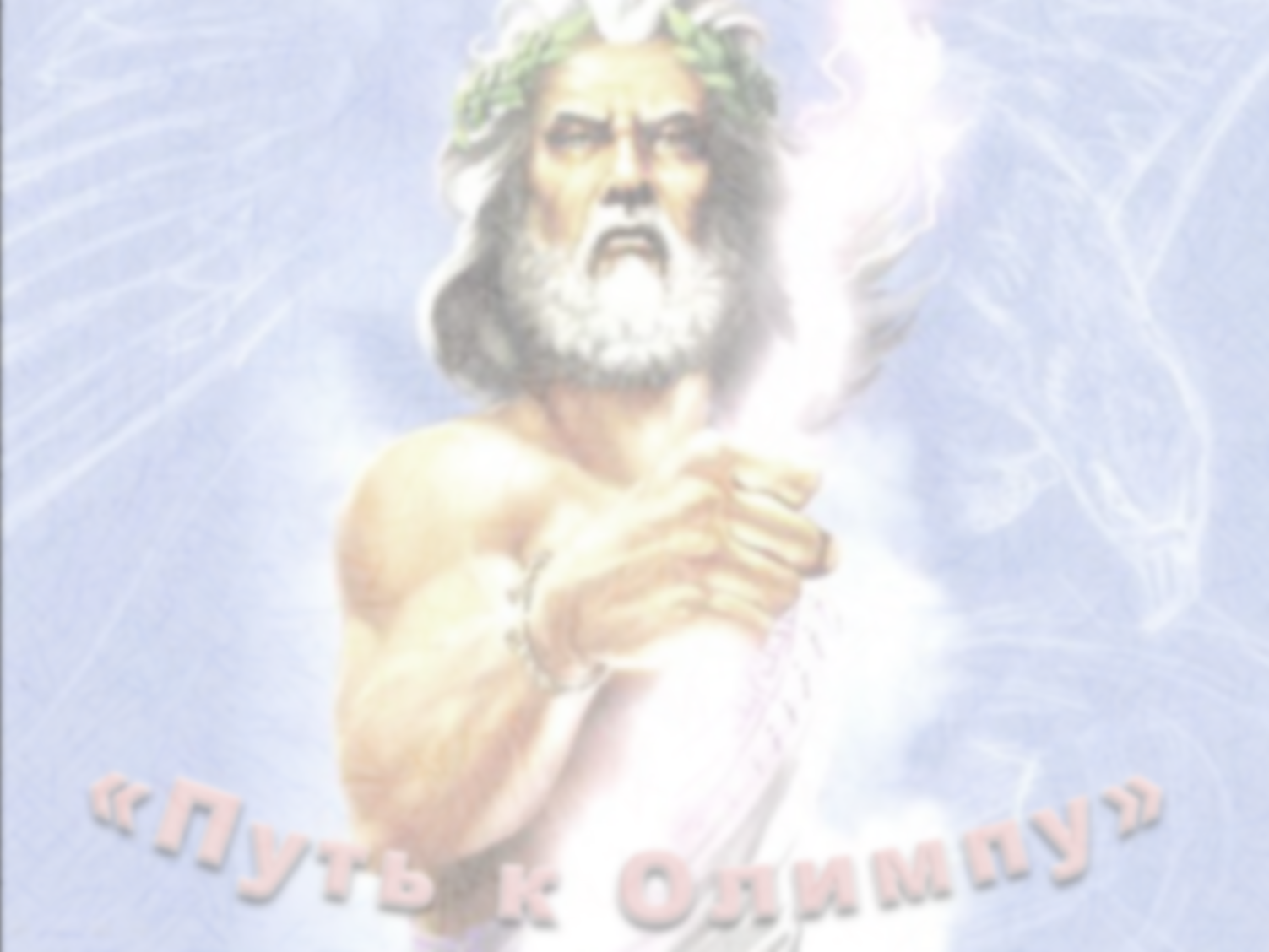 Математические формулы в биологии
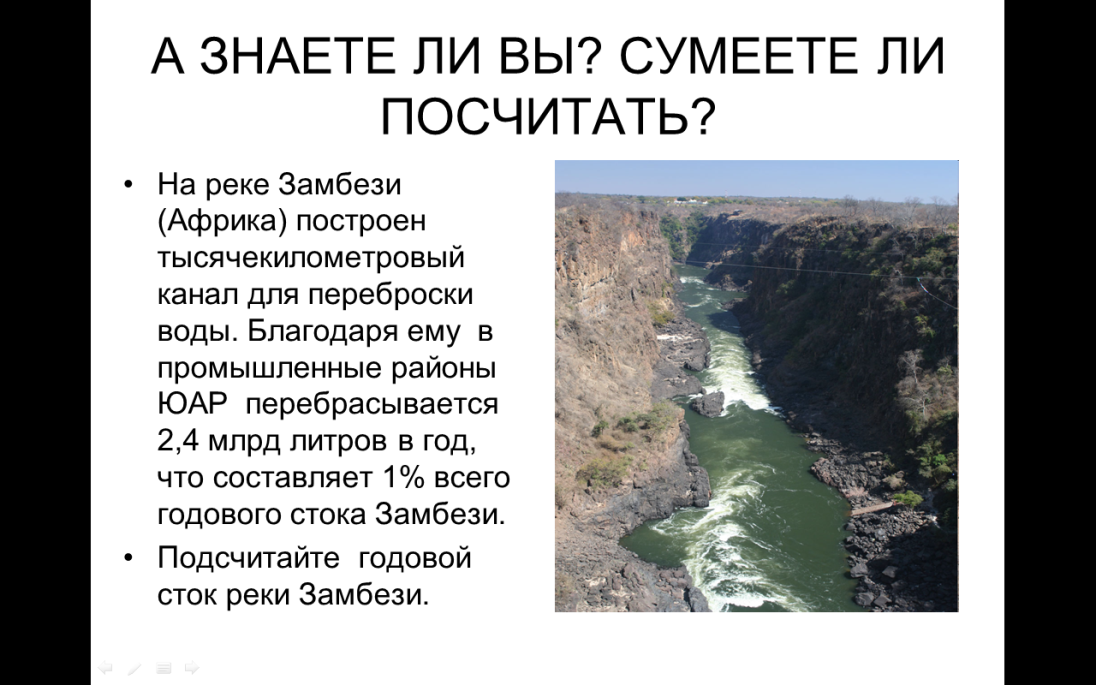 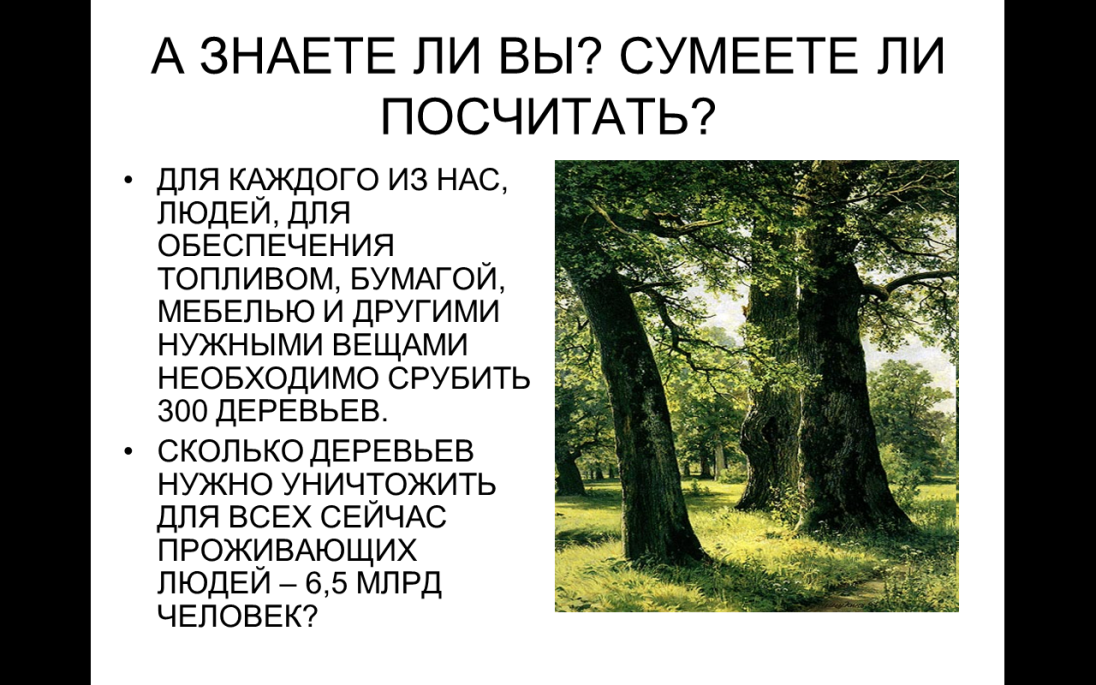 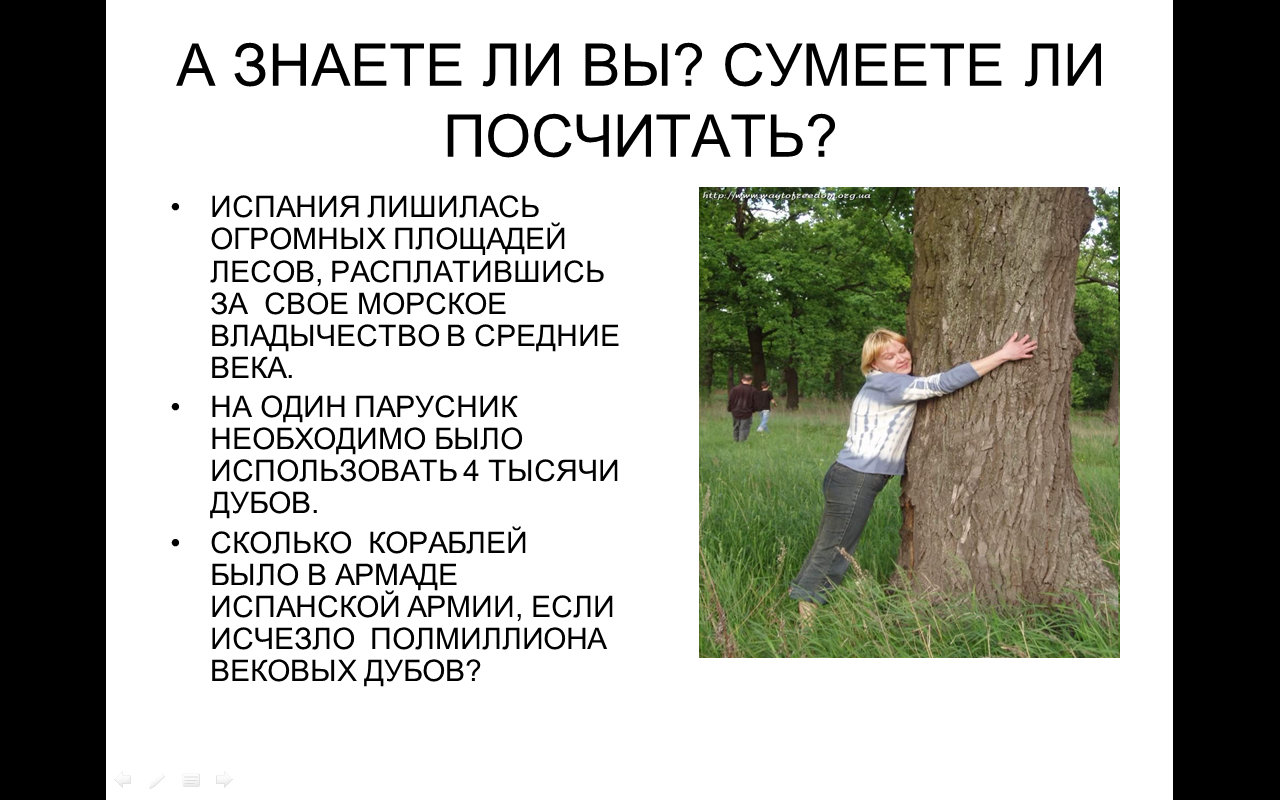 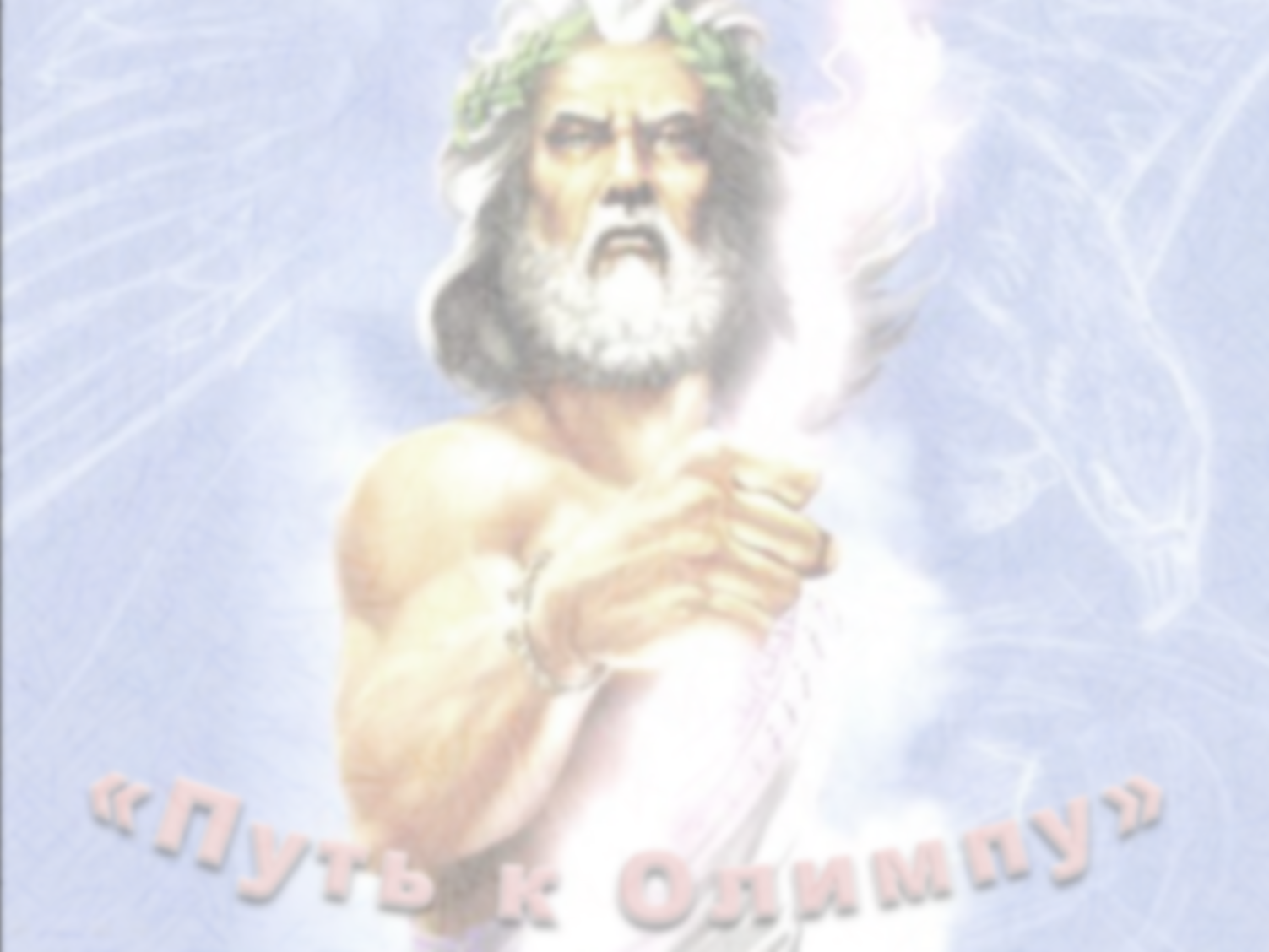 Математические формулы в биологии
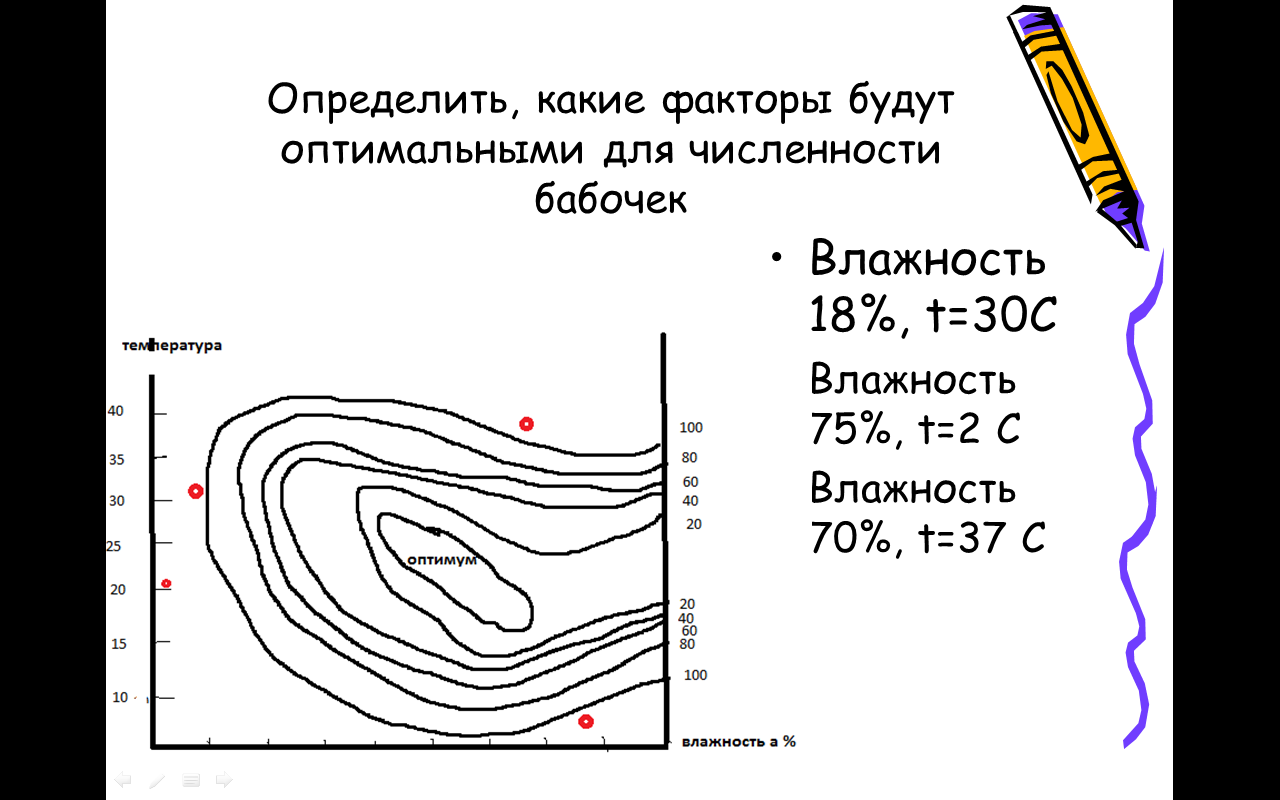 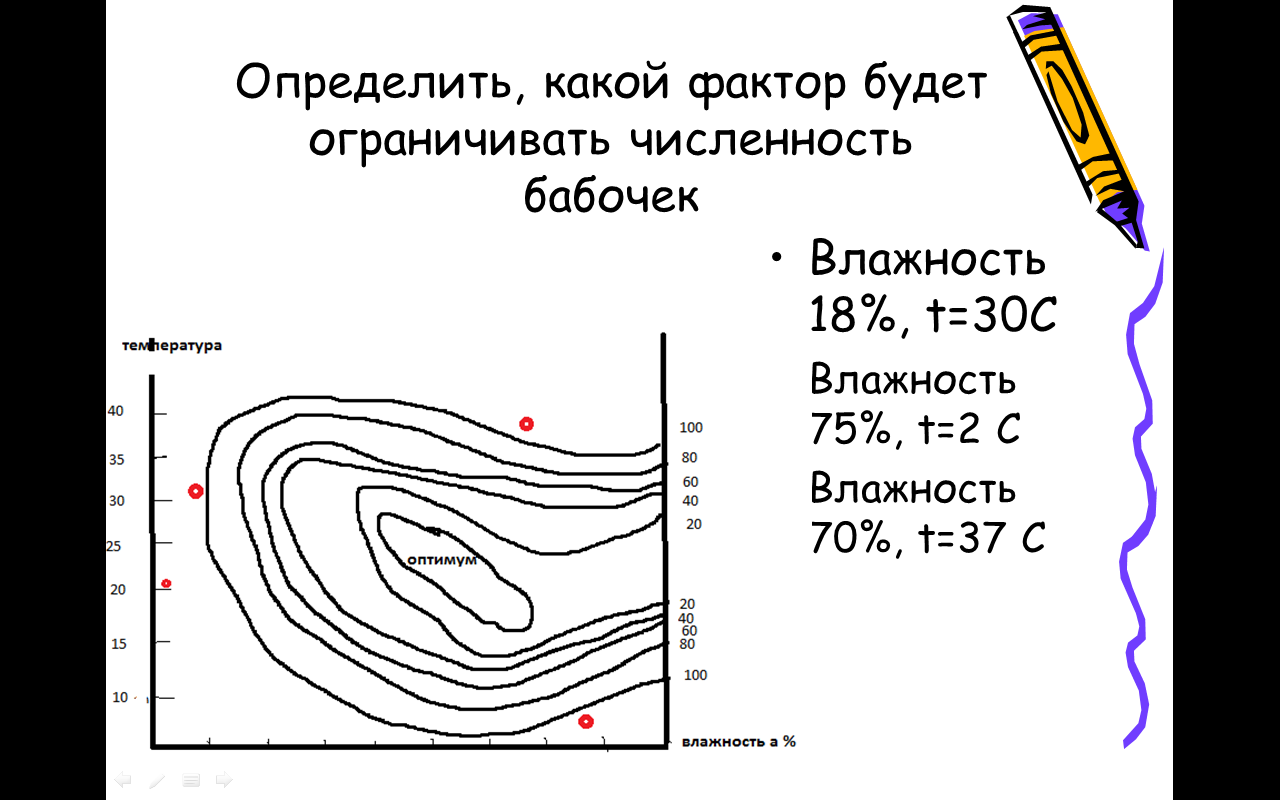 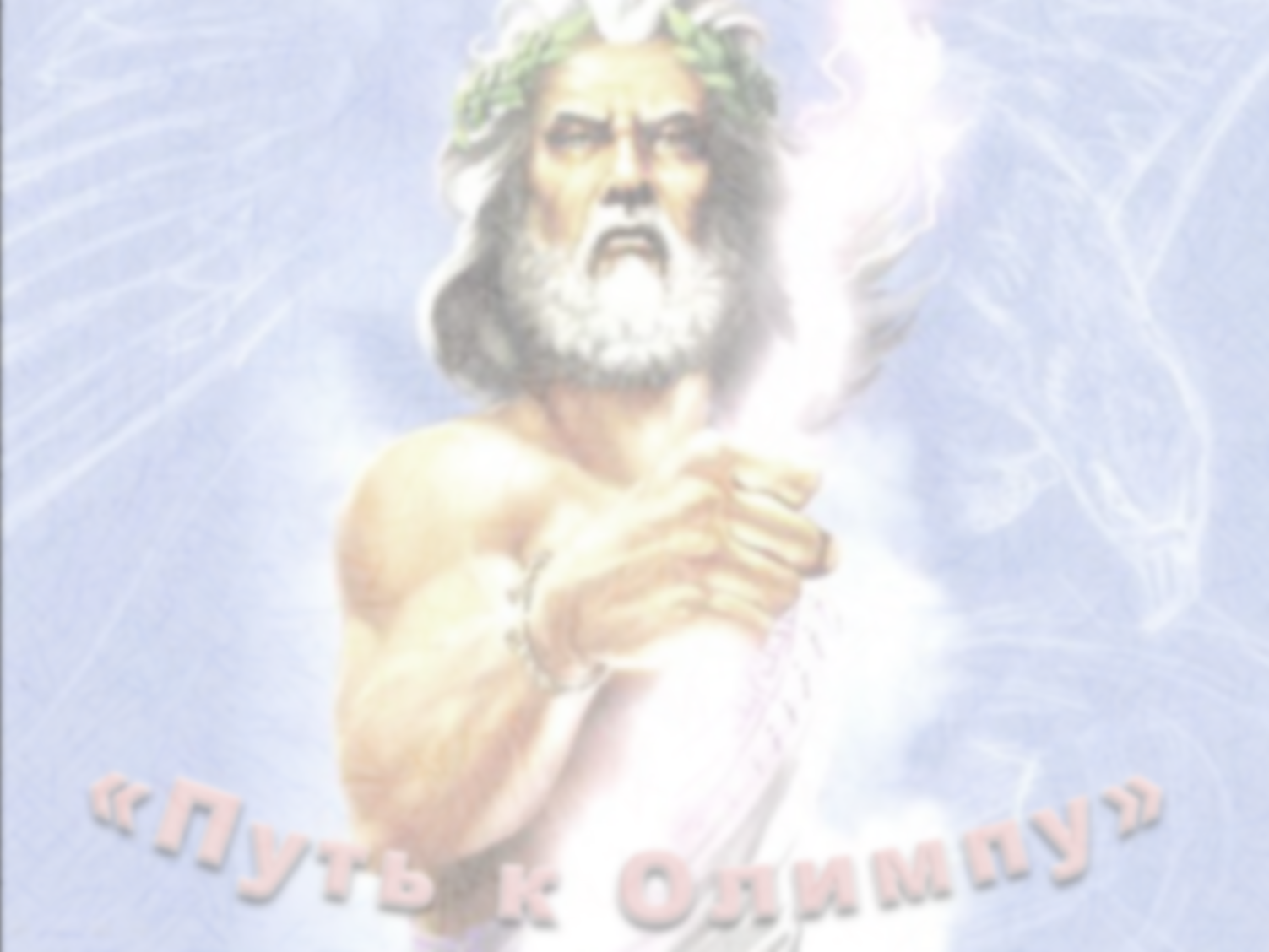 Сообщество ЕДИНОМЫШЛЕННИКОВ
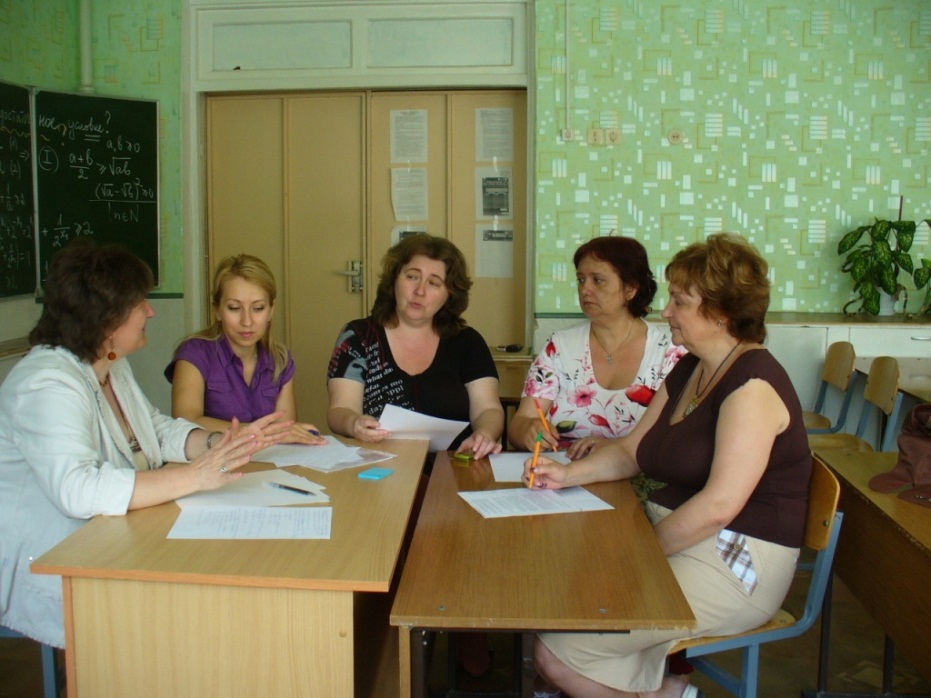 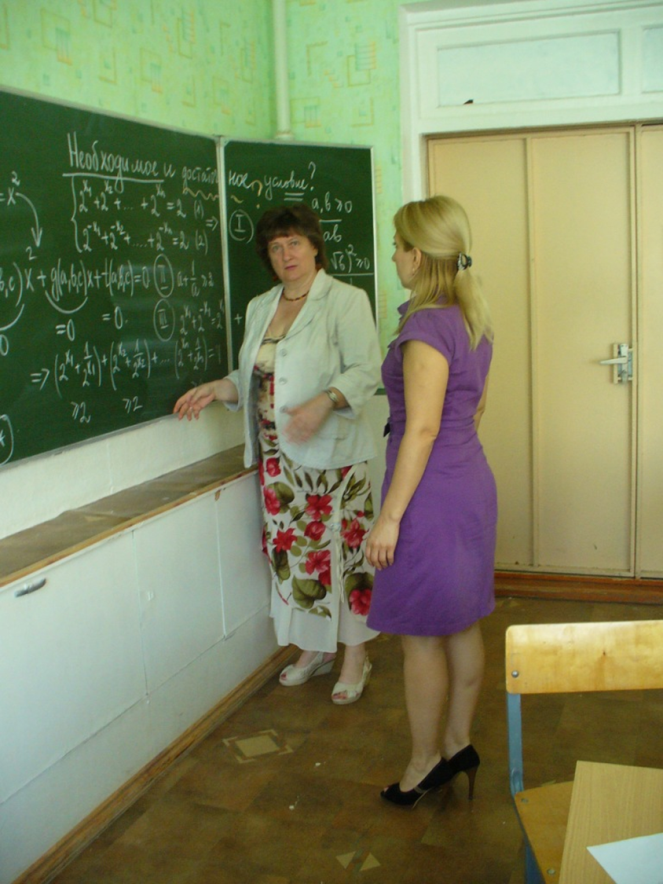 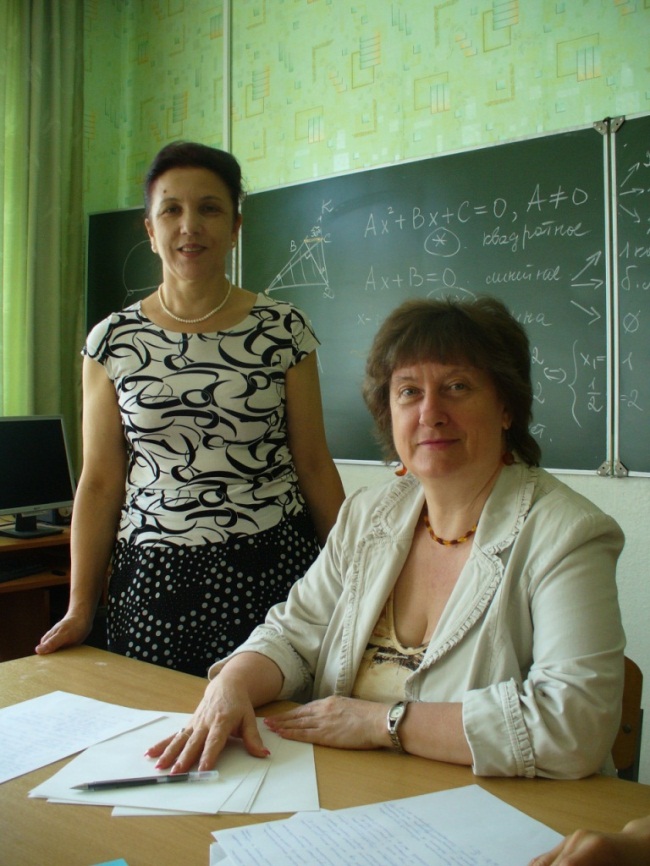 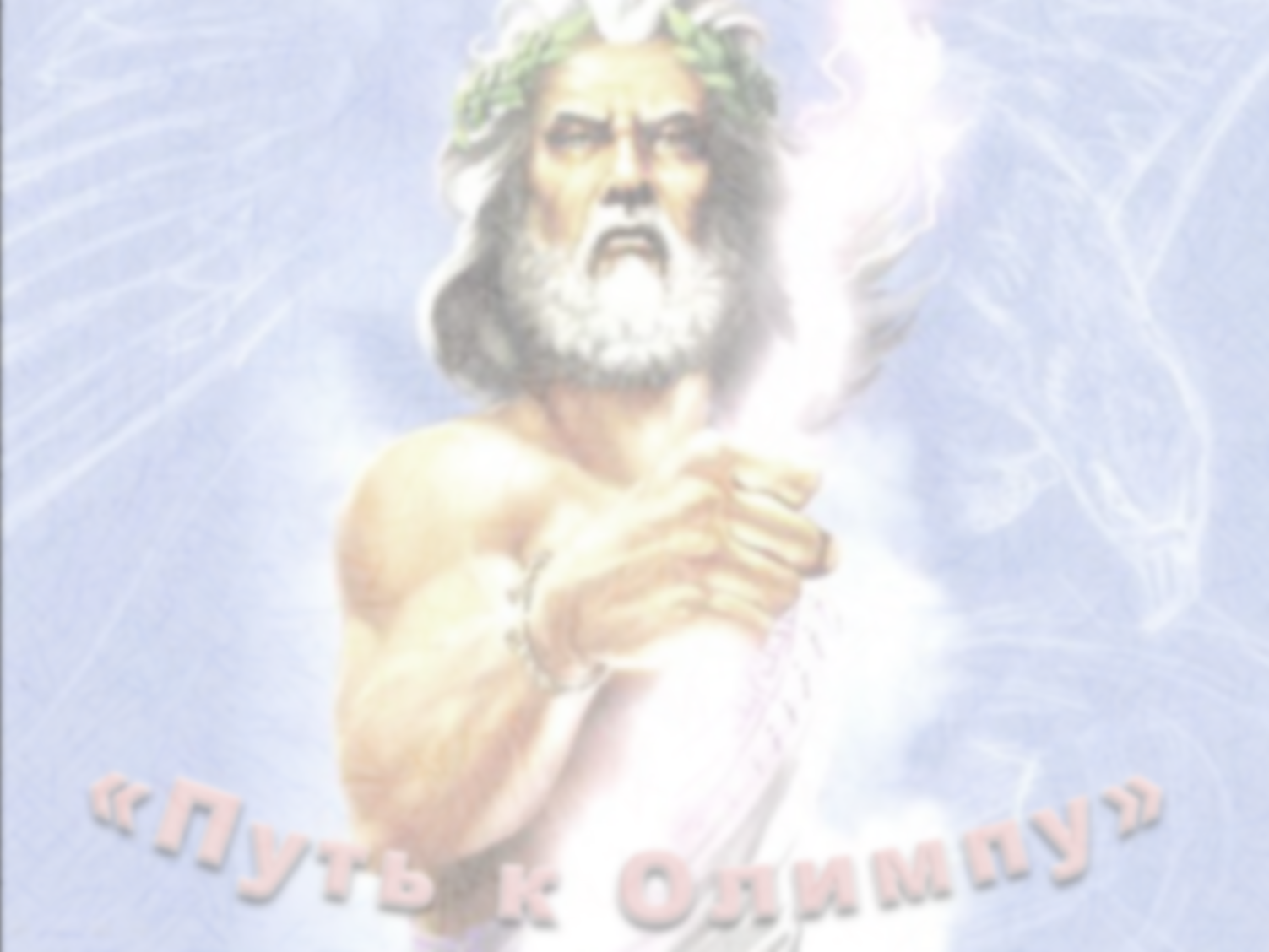 Сообщество ЕДИНОМЫШЛЕННИКОВ
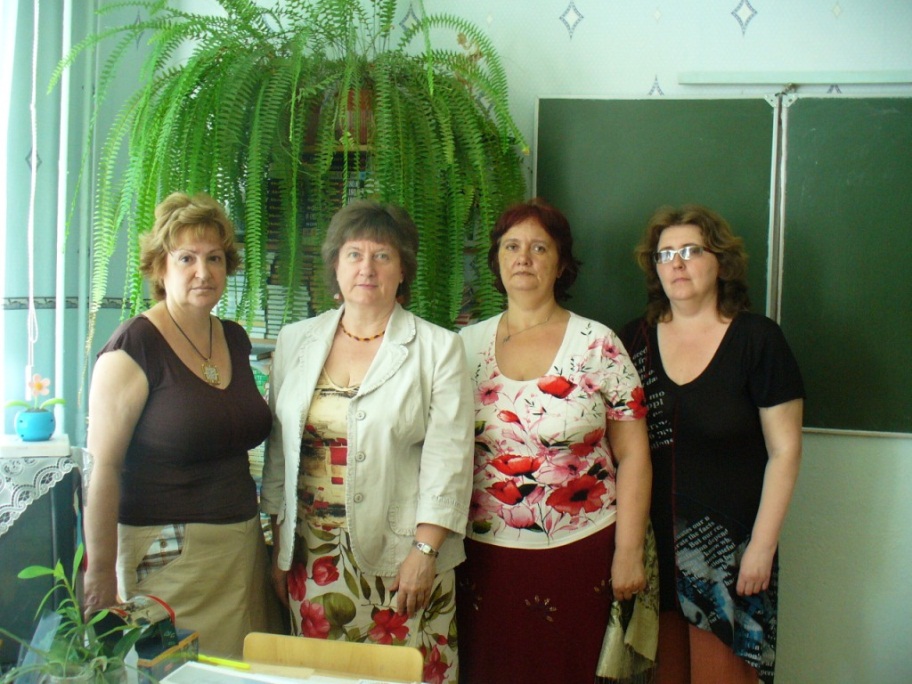 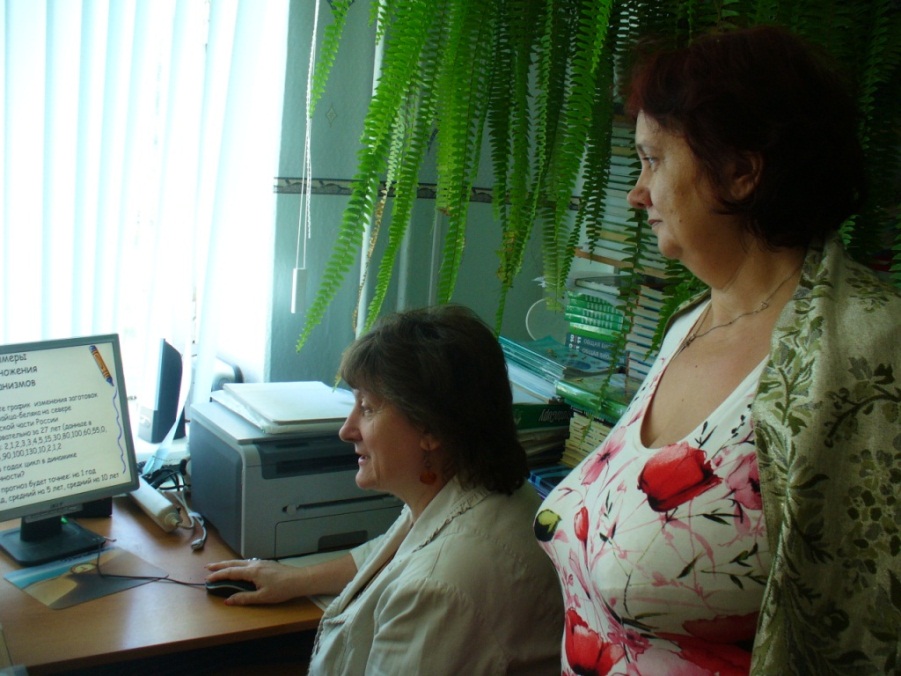 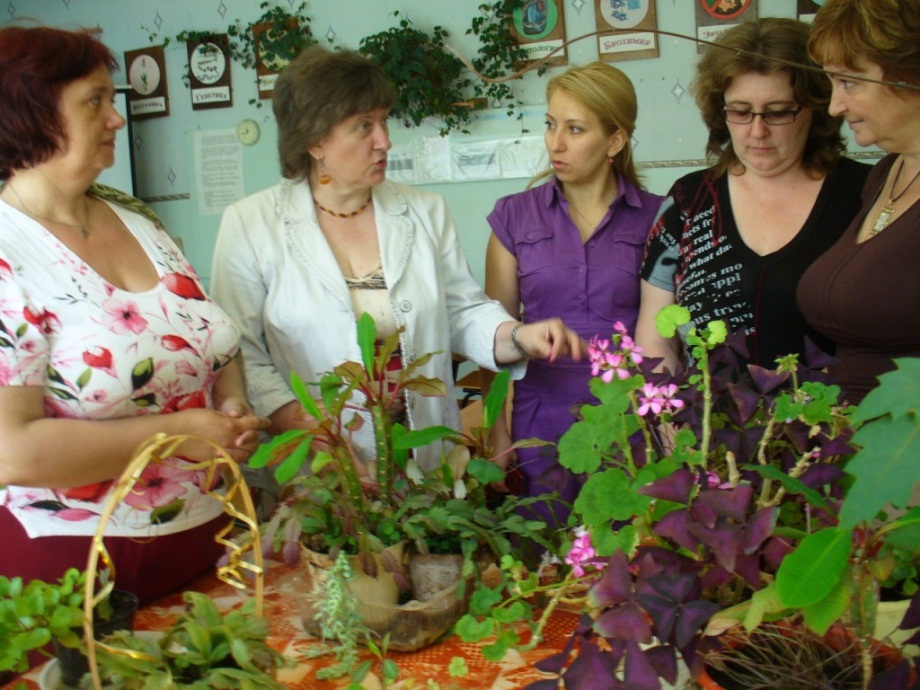 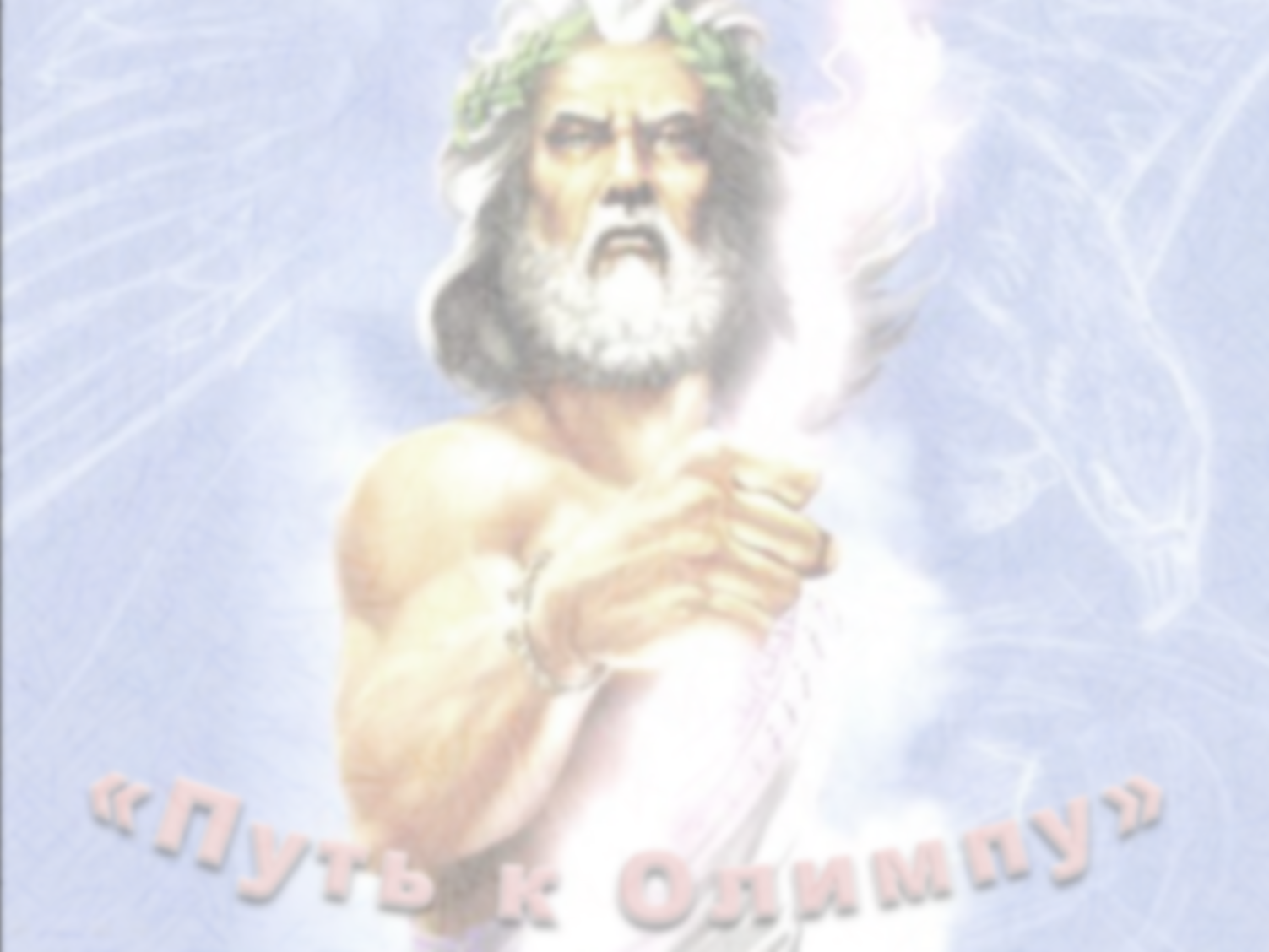 МОУ ГИМНАЗИЯ № 4 - PRIMA INTER PARES
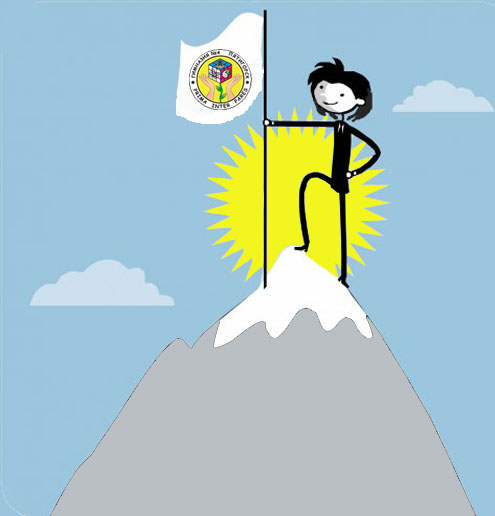